May 18, 2023
1st International Workshop on a 2nd Detector for the Electron-Ion Collider
ePIC Detector Overview
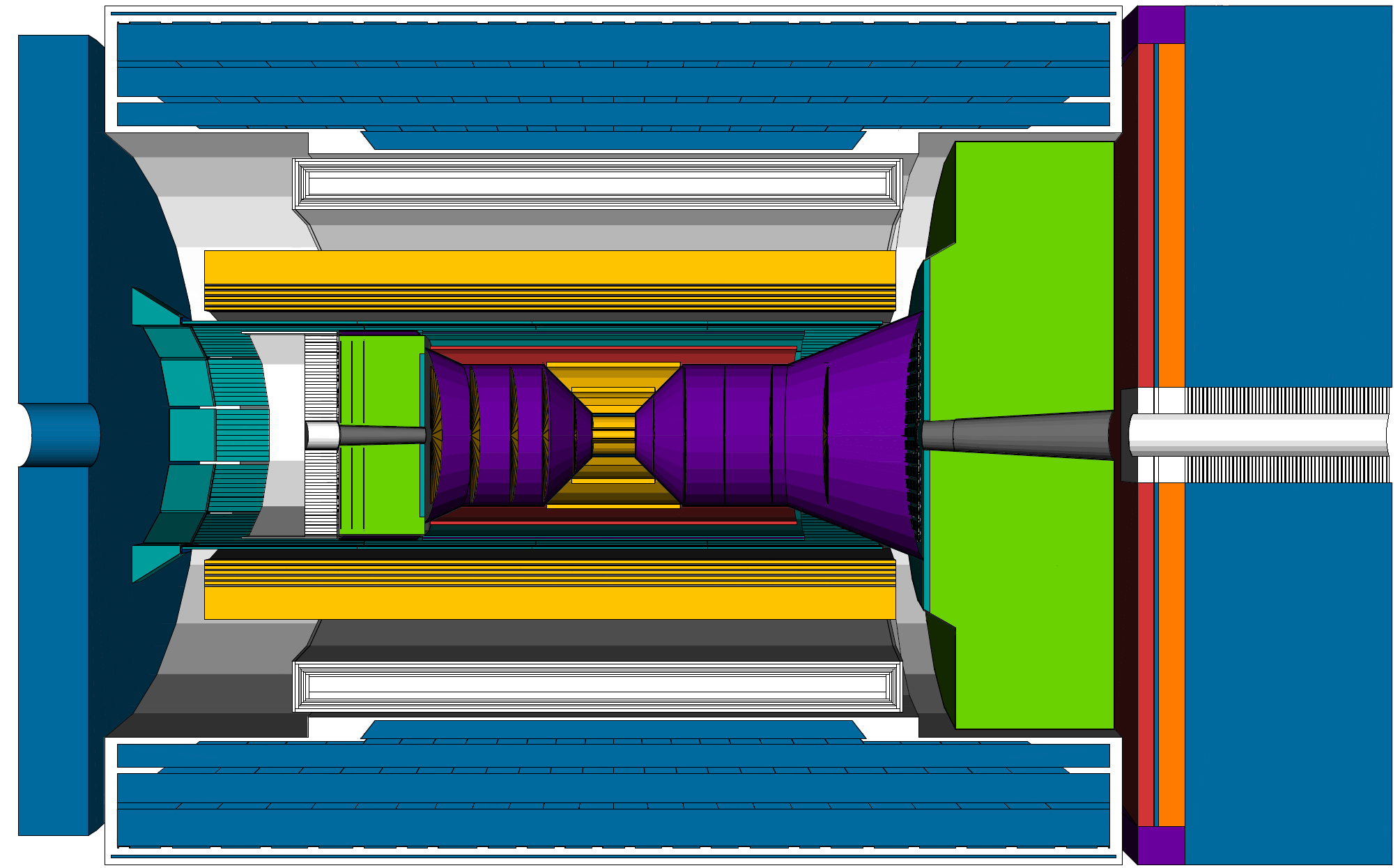 Maria ŻUREK, Argonne National Laboratory
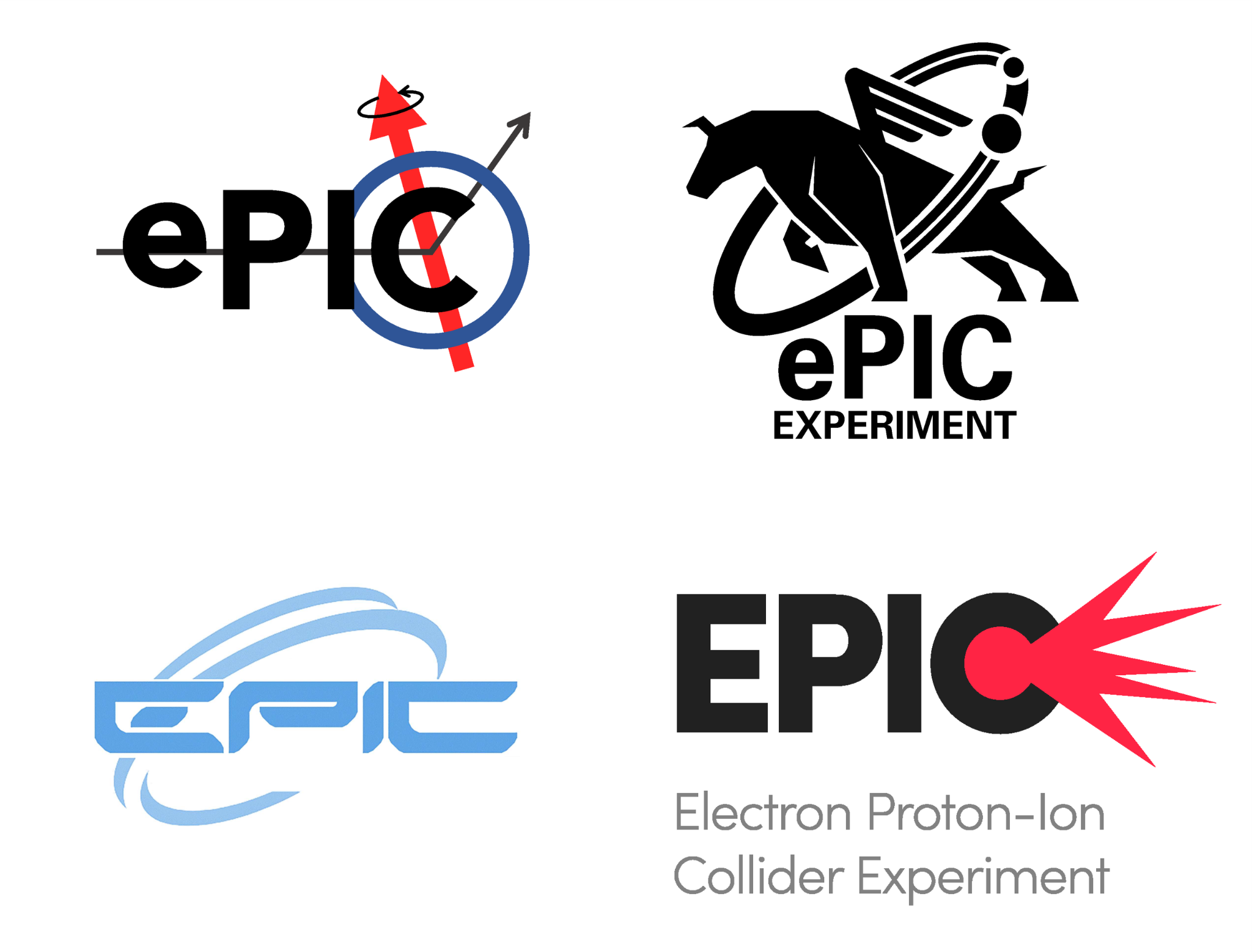 The Physics Quest of the EIC
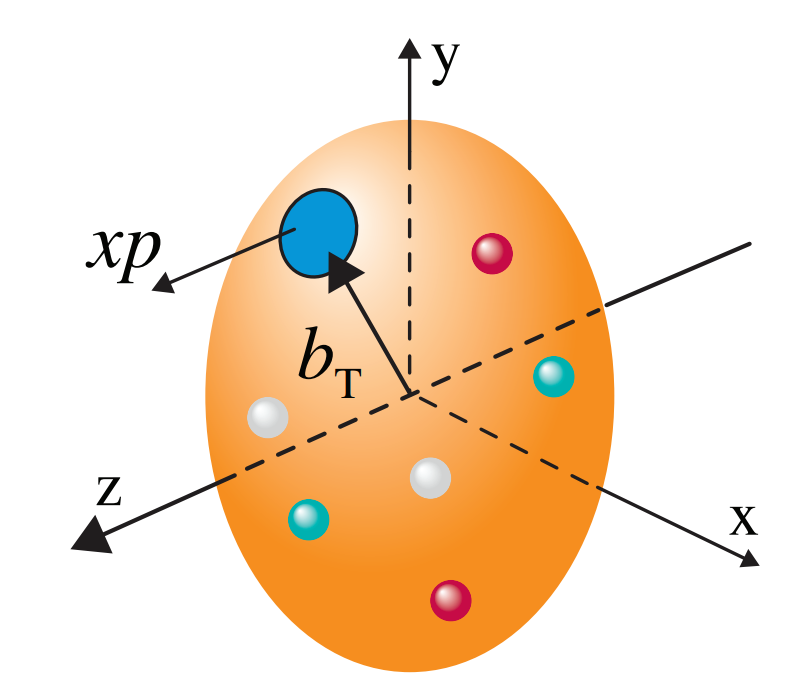 How do the nucleon properties like mass and spin emerge from their partonic structure?

How are the sea quarks and gluons, and their spins, distributed in space and momentum inside the nucleon?









What impact does a high-density nuclear environment have on the interactions, correlations, and behaviors of quarks and gluons?

Is there a saturation point for the density of gluons in nuclei at high energies, and does this lead to the formation of gluonic matter with universal properties across all nuclei, including the proton?
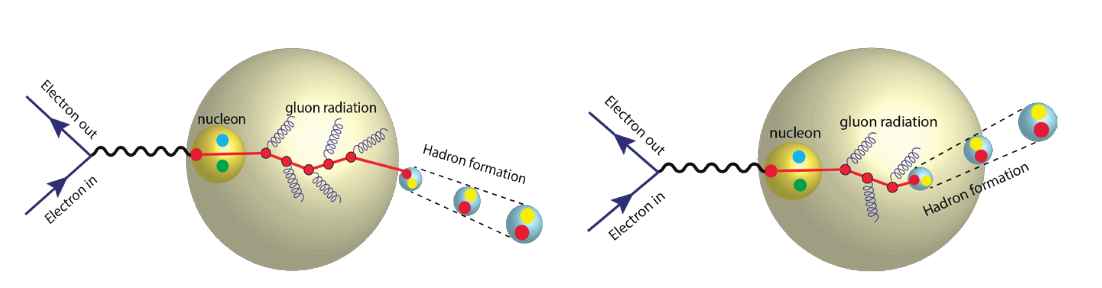 In what manner do color-charged quarks and gluons, along with colorless jets, interact with the nuclear medium? And how do the confined hadronic states emerge from these quarks and gluons?

What is the mechanism through which quark-gluon interactions give rise to nuclear binding?
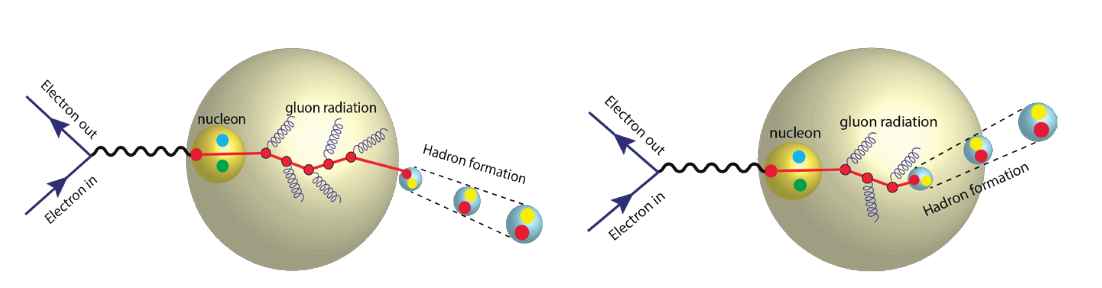 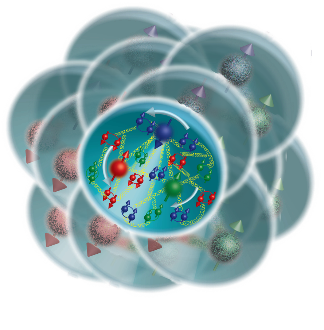 ‹#›
‹#›
Experimental Processes to Access EIC Physics
DIS event kinematics - scattered electron or final state particles (CC DIS, low y)
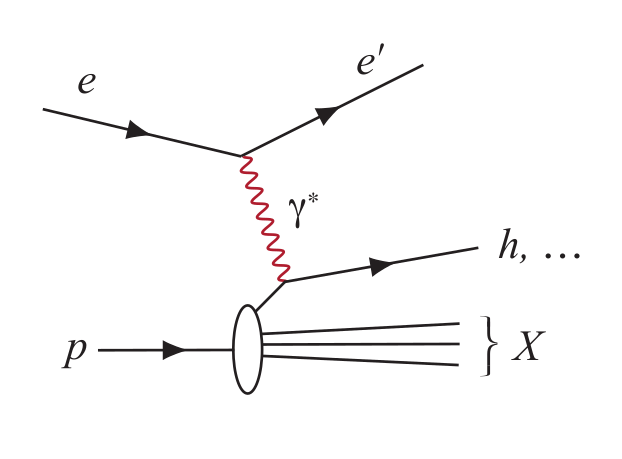 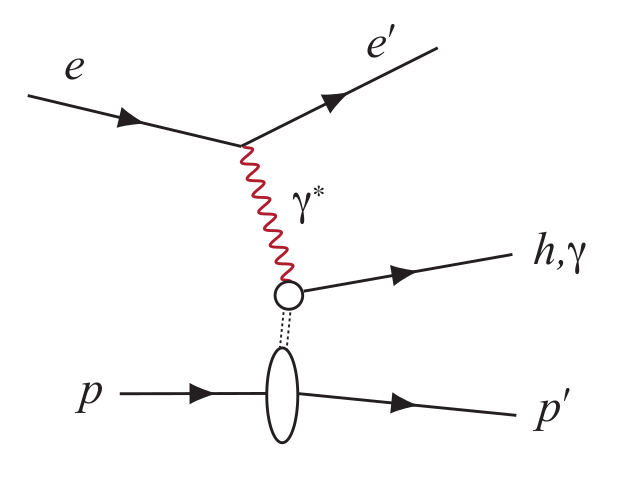 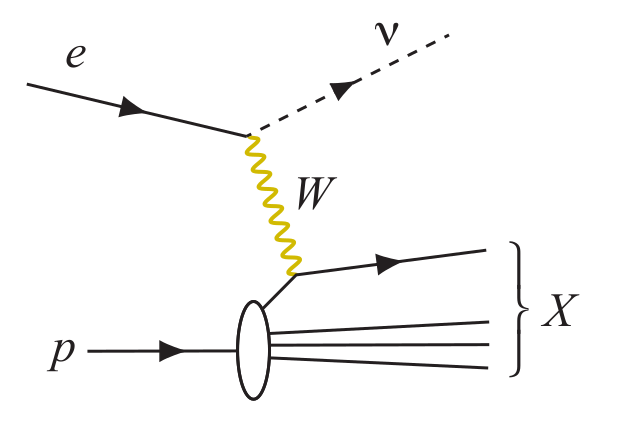 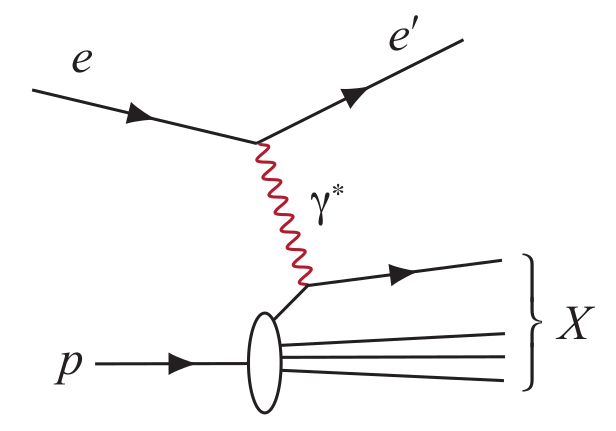 Deep Exclusive Processes

Detection of all particles in event
Neutral Current DIS

Detection of scattered electron with high precision - event kinematics
Charged Current DIS

Event kinematics from the final state particles (Jacquet-Blondel method)
Semi-Inclusive DIS

Precise detection of scattered electron in coincidence with at least 1 hadron
Parton Distributions in nucleons and nuclei
Spin and 
Flavor structure of nucleons and nuclei
QCD at Extreme Parton Densities - Saturation
Tomography
Spatial Imaging
Tomography Transverse Momentum Dist.
‹#›
Experimental Access to EIC Physics
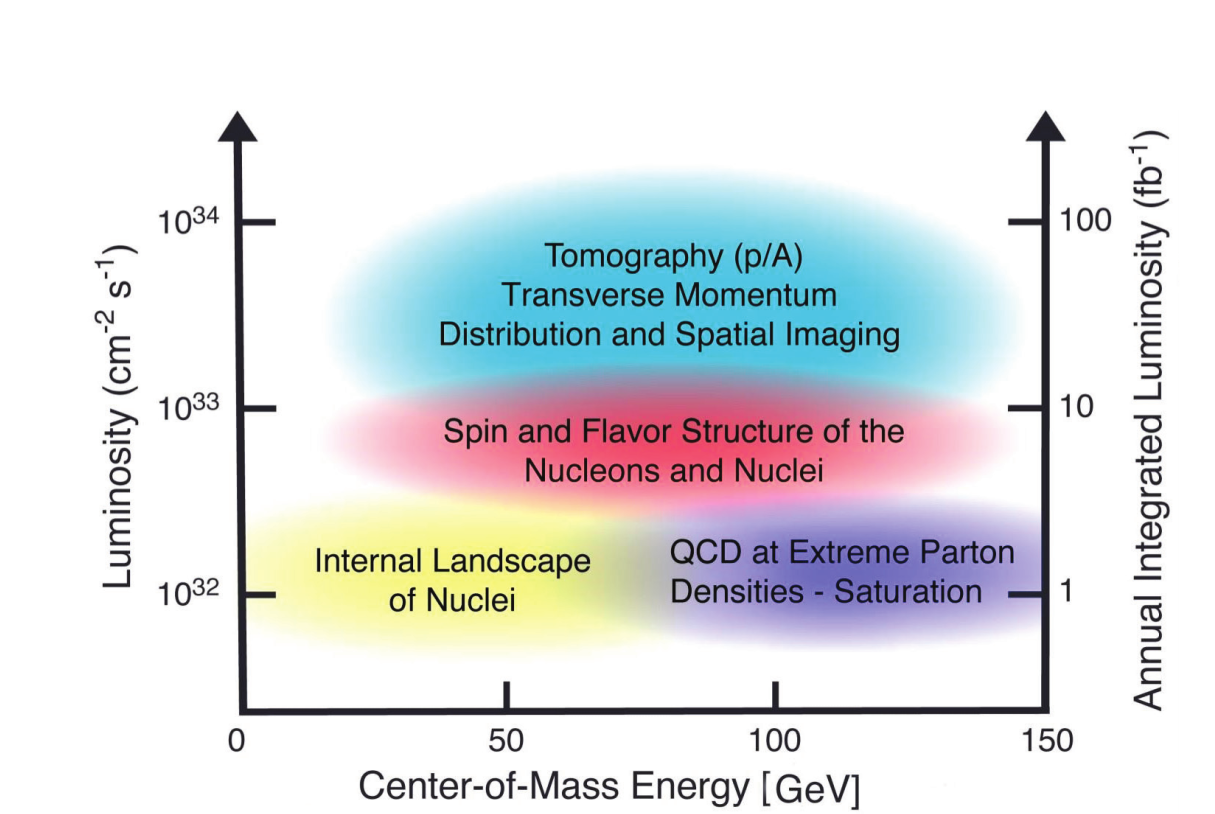 Access to EIC Physics through
Large kinematic coverage
Polarized electron and hadron beams and unpolarized nuclear beams with high luminosities
Detector setup fulfilling specific requirements of the polarized e-p/A collider
‹#›
EIC Detector Requirements
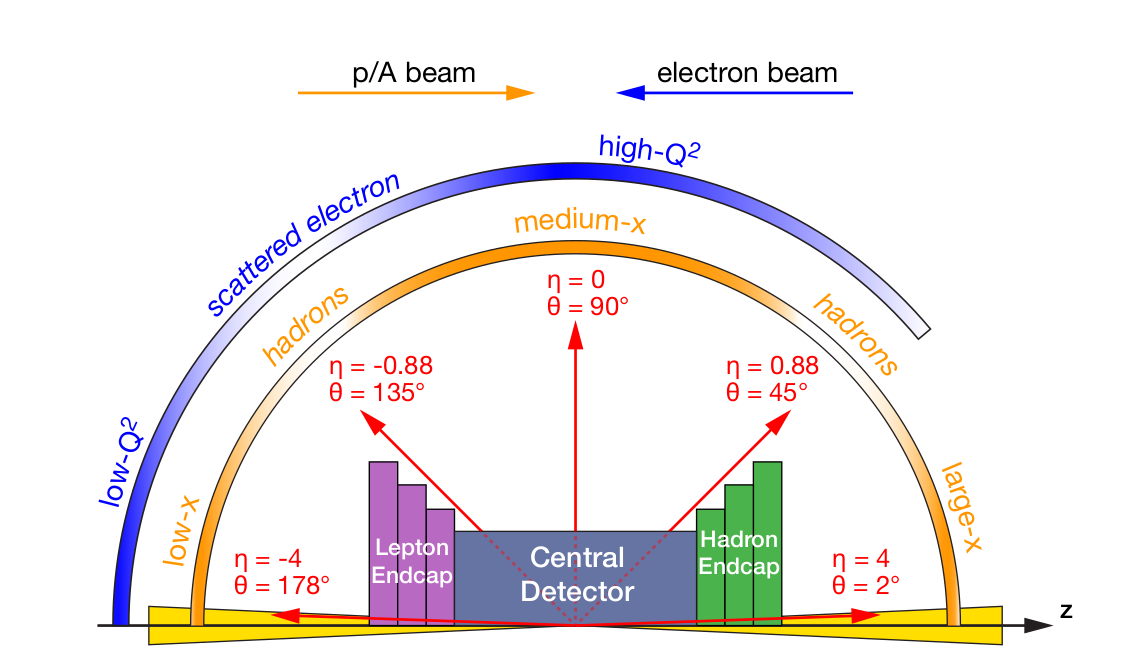 Vertex detector → Identify primary and secondary vertices, 
Low material budget: 0.05% X/X0 per layer
High spatial resolution: 10µm pitch CMOS Monolithic Active Pixel Sensor 

Central and Endcap tracker → High precision low mass tracking
MAPS – tracking layers in combination with micro pattern gas detectors

Particle Identification → High performance single track PID for π, K, p separation
RICH detectors (RICH, DIRC)* 
Time-of-Flight high resolution timing detectors (LAPPDs, LGAD) 
Novel photon sensors: MCP-PMT / LAPPD 

Electromagnetic calorimetry → Measure photons (E, angle), identify electrons
PbWO4 Crystals (backward), W/ScFi (forward)
Barrel Imaging Calorimeter (Si + Pb/ScFi)*

Hadron calorimetry → Measure charged hadrons, neutrons and KL0
Challenge achieve ~50%/√E + 10% for low E hadrons (~ 20 GeV)
Fe/Sc sandwich with longitudinal segmentation

DAQ & Readout Electronics → trigger-less / streaming DAQ, Integrate AI into DAQ 

Very forward and backward detectors → Large acceptance for diffraction, tagging, neutrons from nuclear breakup
Silicon tracking layers in lepton and hadron beam vacuum
Zero-degree high resolution electromagnetic and hadronic calorimeters
*Motion to initiate the change control process endorsed by ePIC Collaboration Council, April 23
‹#›
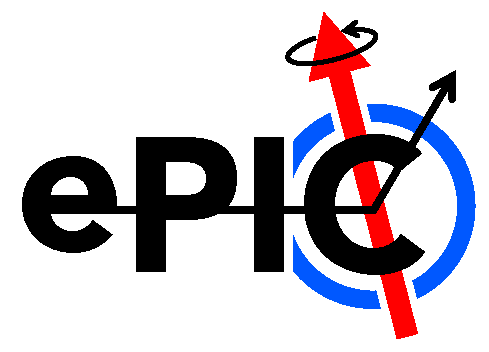 Detector Design Process Timeline
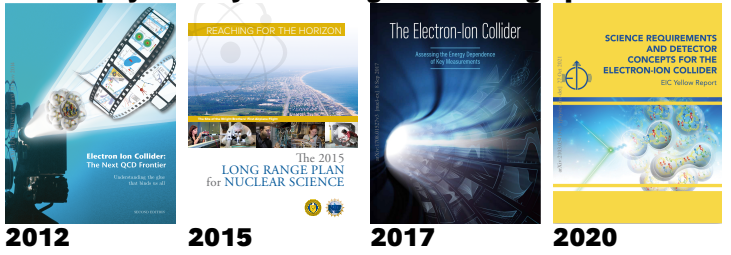 Detector and machine design parameters driven by physics objectives
Call for proposals issued jointly by BNL and JLab in March 2021 (Due Dec 2021)
ATHENA, CORE and ECCE proposals submitted
DPAP closeout March 2022
ECCE proposal chosen as basis for first EIC detector reference design 
Spring/Summer 2022 – ATHENA and ECCE form joint leadership team
Joint WG’s formed and consolidation process undertaken
Coordination with EIC project on development of technical design
Collaboration formation process started July 2022
Charter ratified & elected ePIC Leadership Team February 2023
Technology selections for ePIC and the implementation of the new management structure endorsed by the Collaboration Council April 2024 (Technology Reviews took place in March 2023)
Motions to initiate the change control process for the barrel EMCal and for the backward RICH
Working towards TDR and CD-3A and CD-2/3
‹#›
[Speaker Notes: Mention DE&I in context of charter – modern collaboration, built in from the start.]
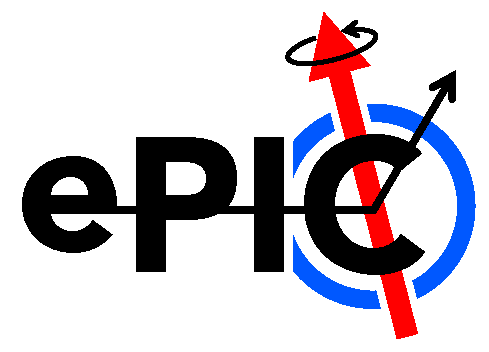 ePIC Detector Design
Tracking:
New 1.7 T solenoid 
See talk by Renuka Rajput-Ghoshal 
Si MAPS Trackers
MPGD layer before DIRC

Particle ID:
DIRC
pfRICH
dRICH
AC-LGAD (~30ps TOF)

Calorimetry:
Si and Pb/ScFi Barrel EMCal
PbWO4 EMCal in backward direction
Finely segmented EMCal + HCalin forward direction
Outer HCal (sPHENIX re-use)
Backwards HCal (tail-catcher)
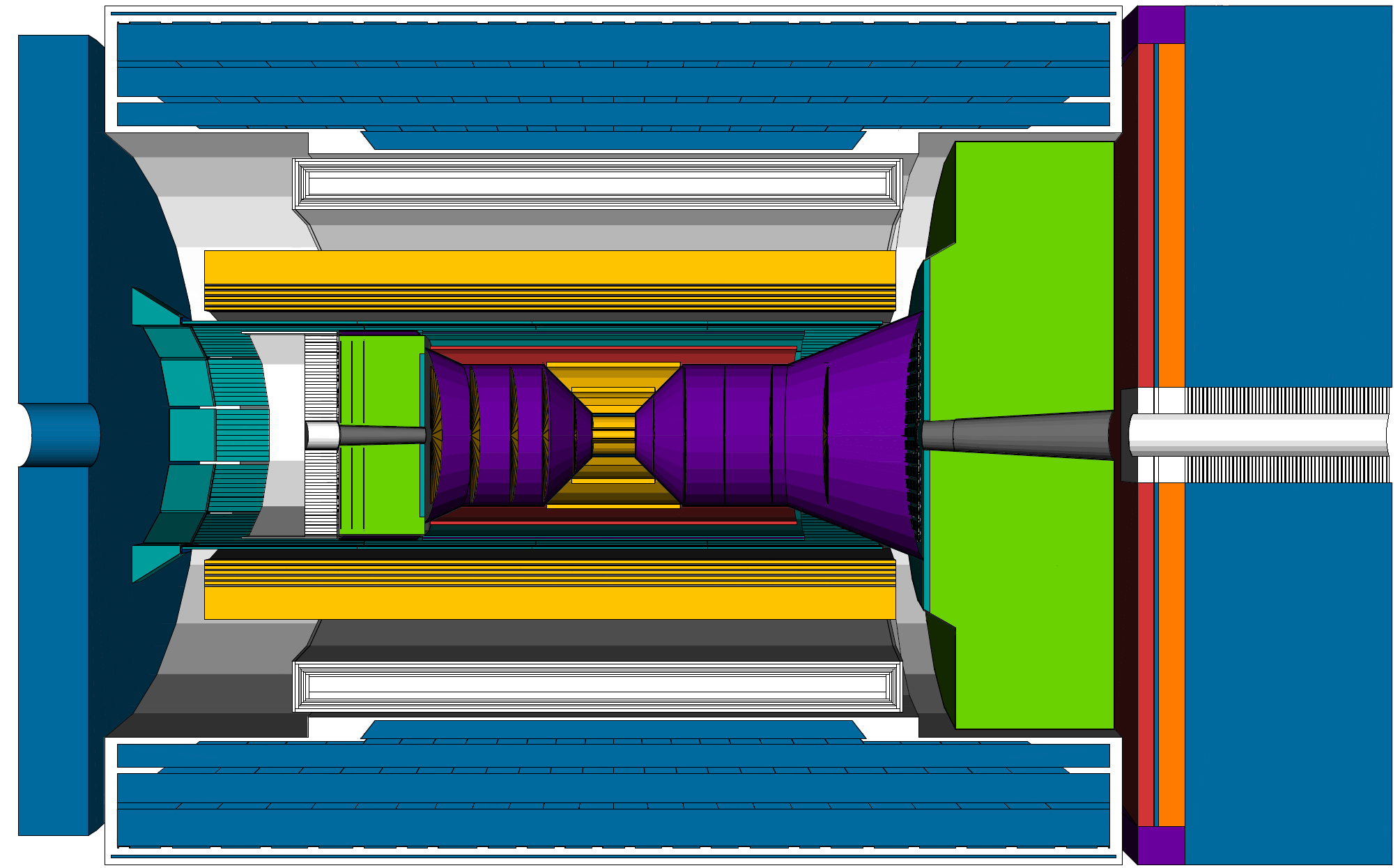 BHCAL
Solenoid
HCAL
FEMC
LFHCAL
BEMCAL
dRICH
pfRICH
DIRC
EEMC
Tracker
electrons
hadrons
‹#›
Far-Forward and Far-Backward Detectors
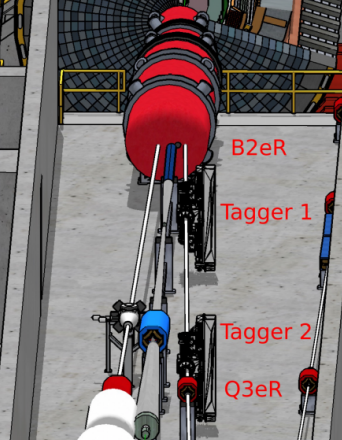 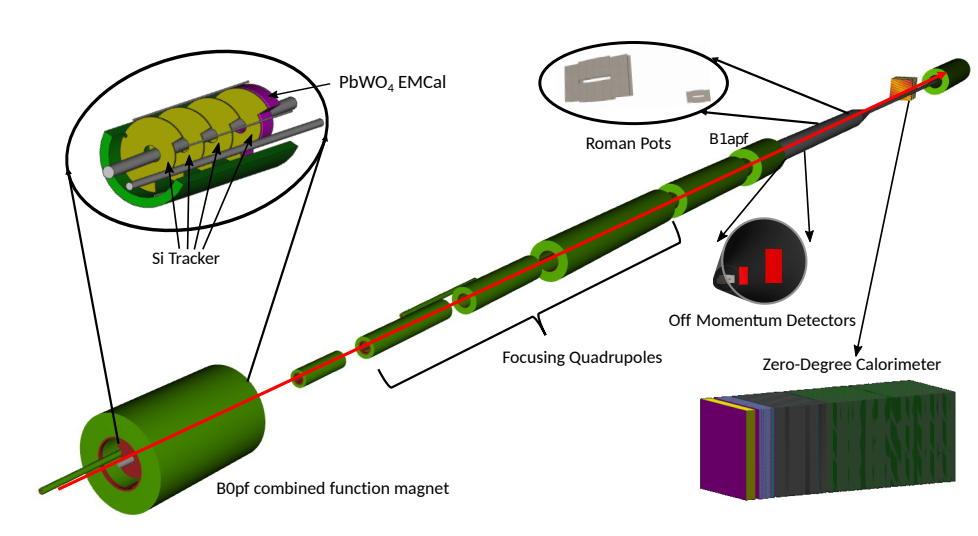 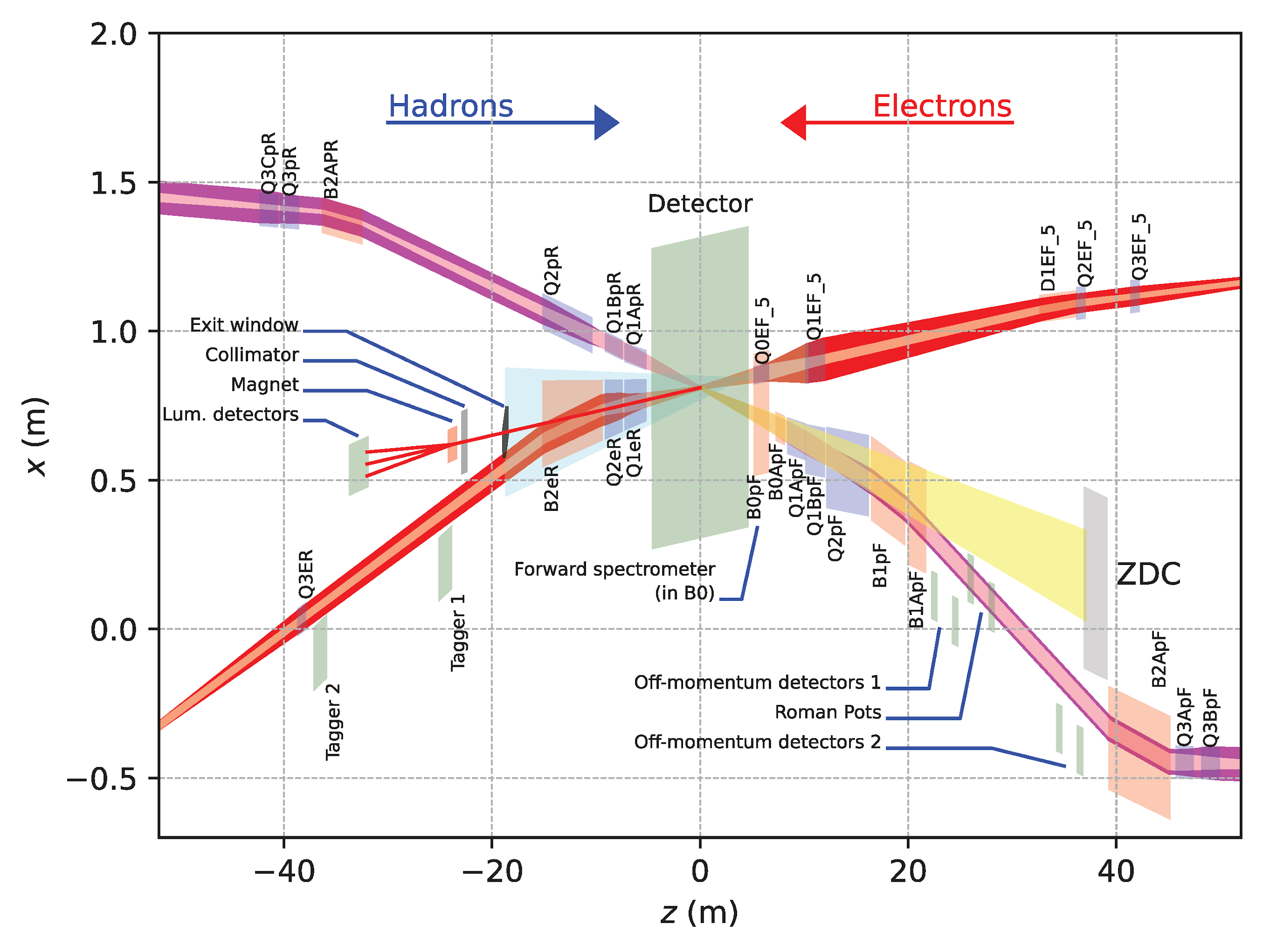 Far-Forward Detectors
B0 Tracking and Photon Detection
Roman Pots and Off-Momentum Detectors
Zero-Degree Calorimeter
Far-Backward Detectors
Luminosity monitor
Low-Q2 Tagging Detectors
‹#›
Far-Forward Detectors
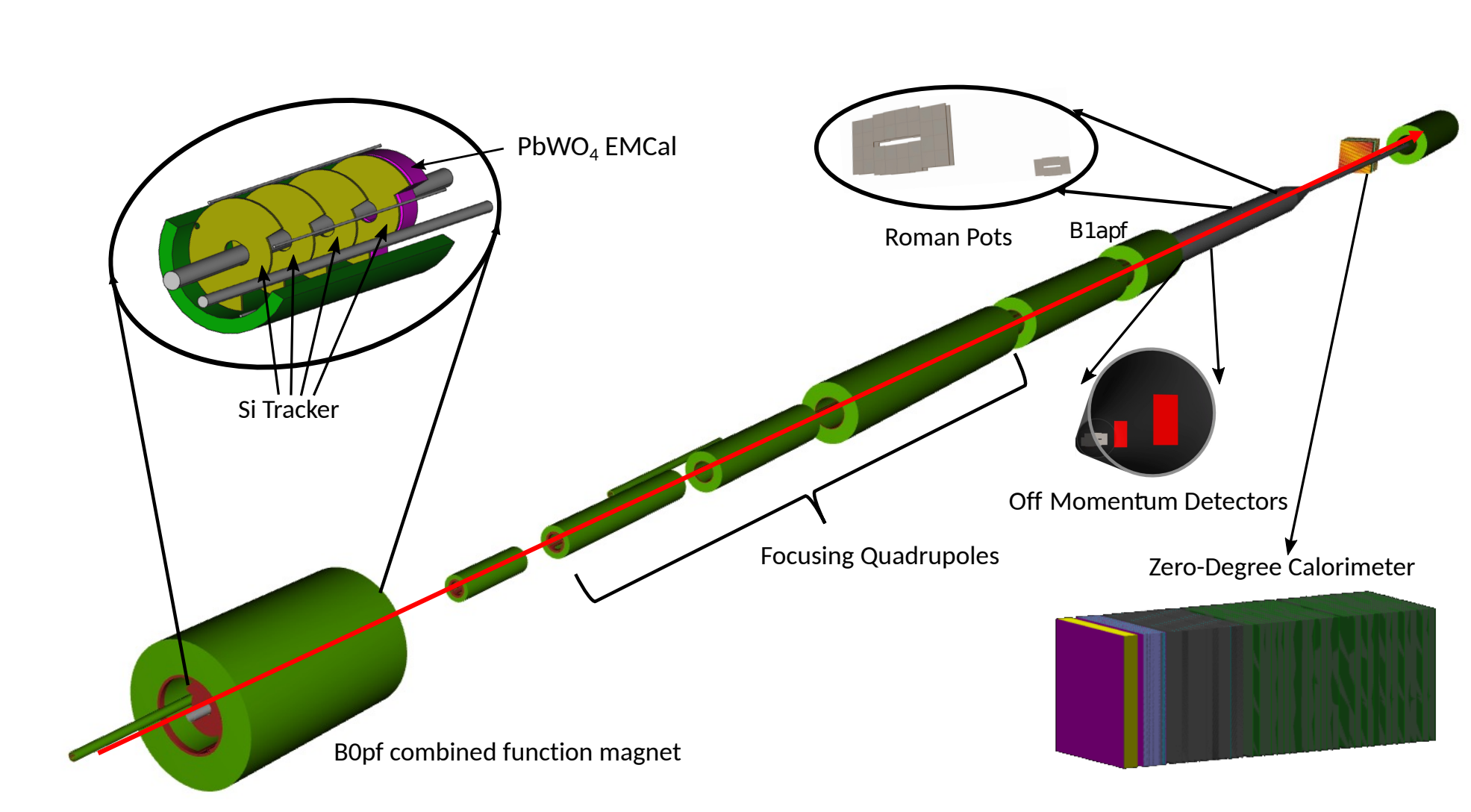 B0 system: Measures charged particles in the forward direction and tags neutral particles
Off-momentum detectors: Measure charged particles resulting from, e.g., decays and fission
Roman pot detectors: Measure charged particles near the beam
Zero-degree calorimeter: Measures neutral particles at small angles
‹#›
Far-Backward Detectors
Luminosity Spectrometer
Low-Q2 tagger
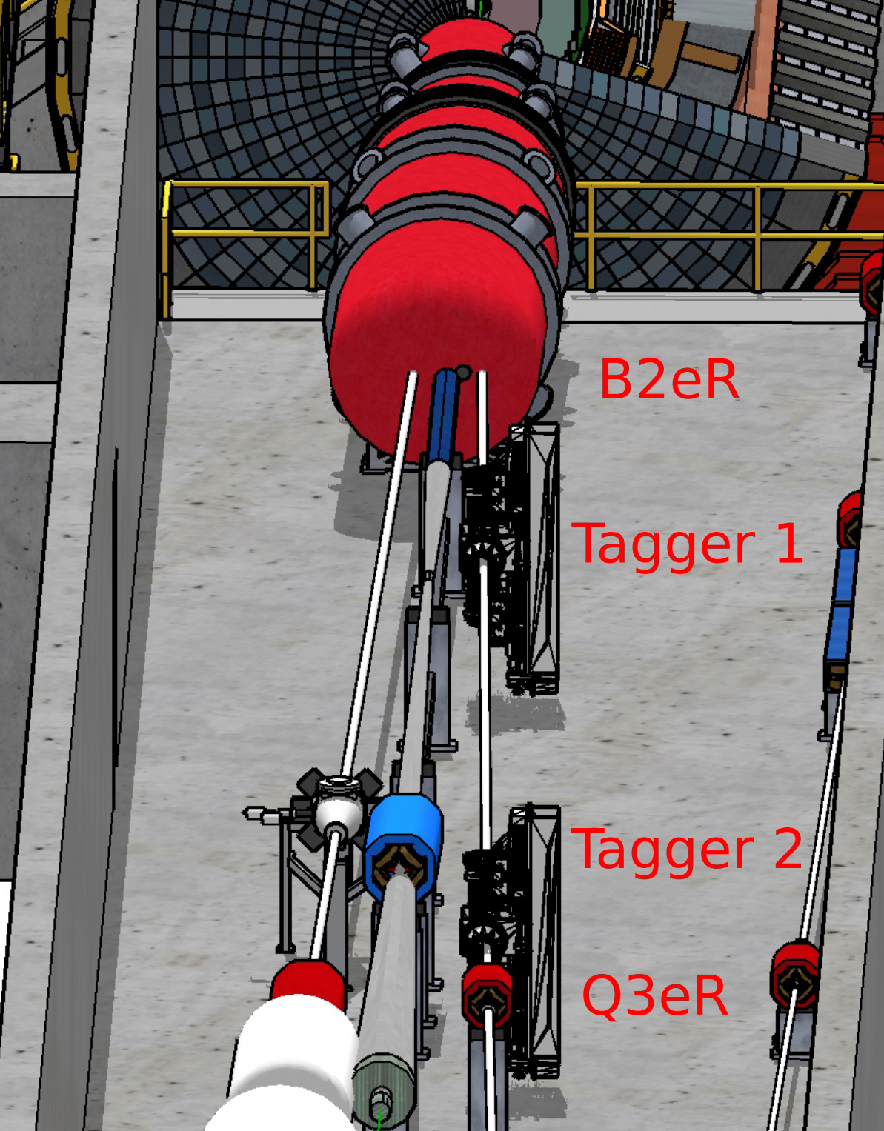 e+p → e γ p
e+Au → e γ Au
AC-LGAD and PbWO4 ECal
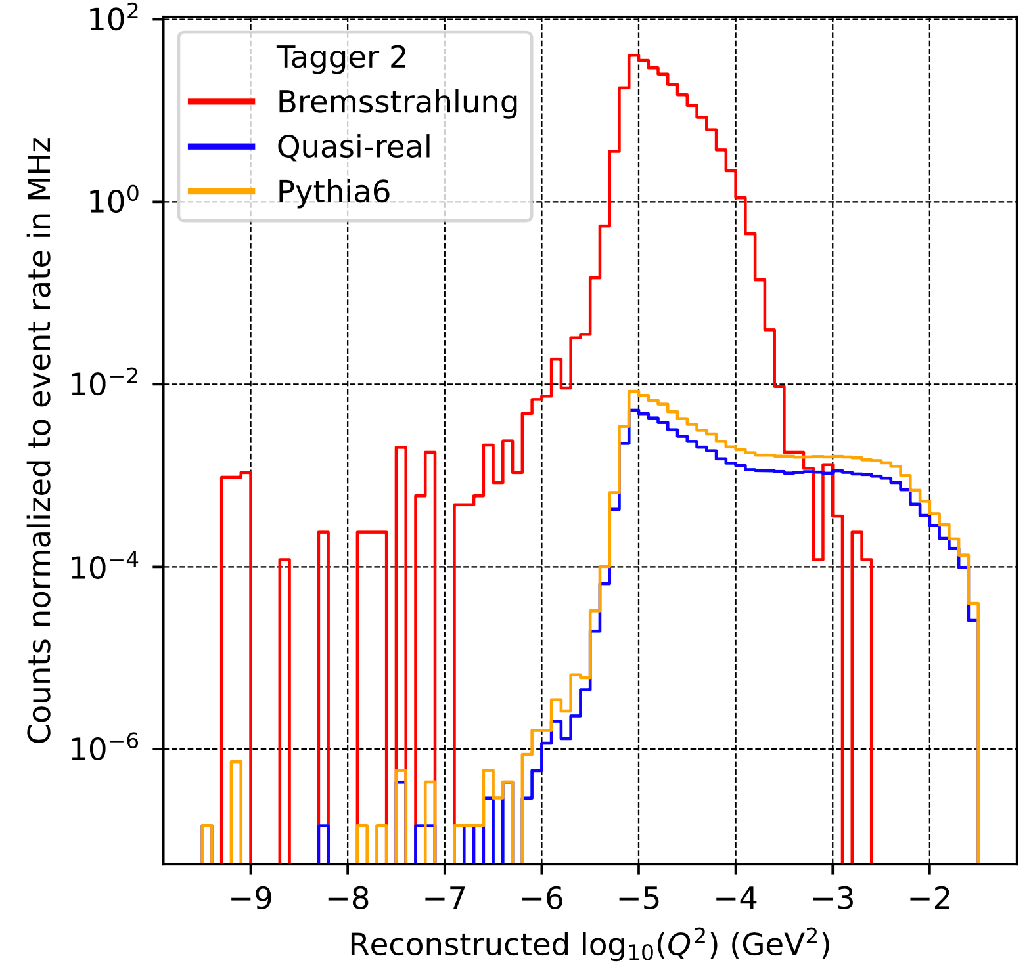 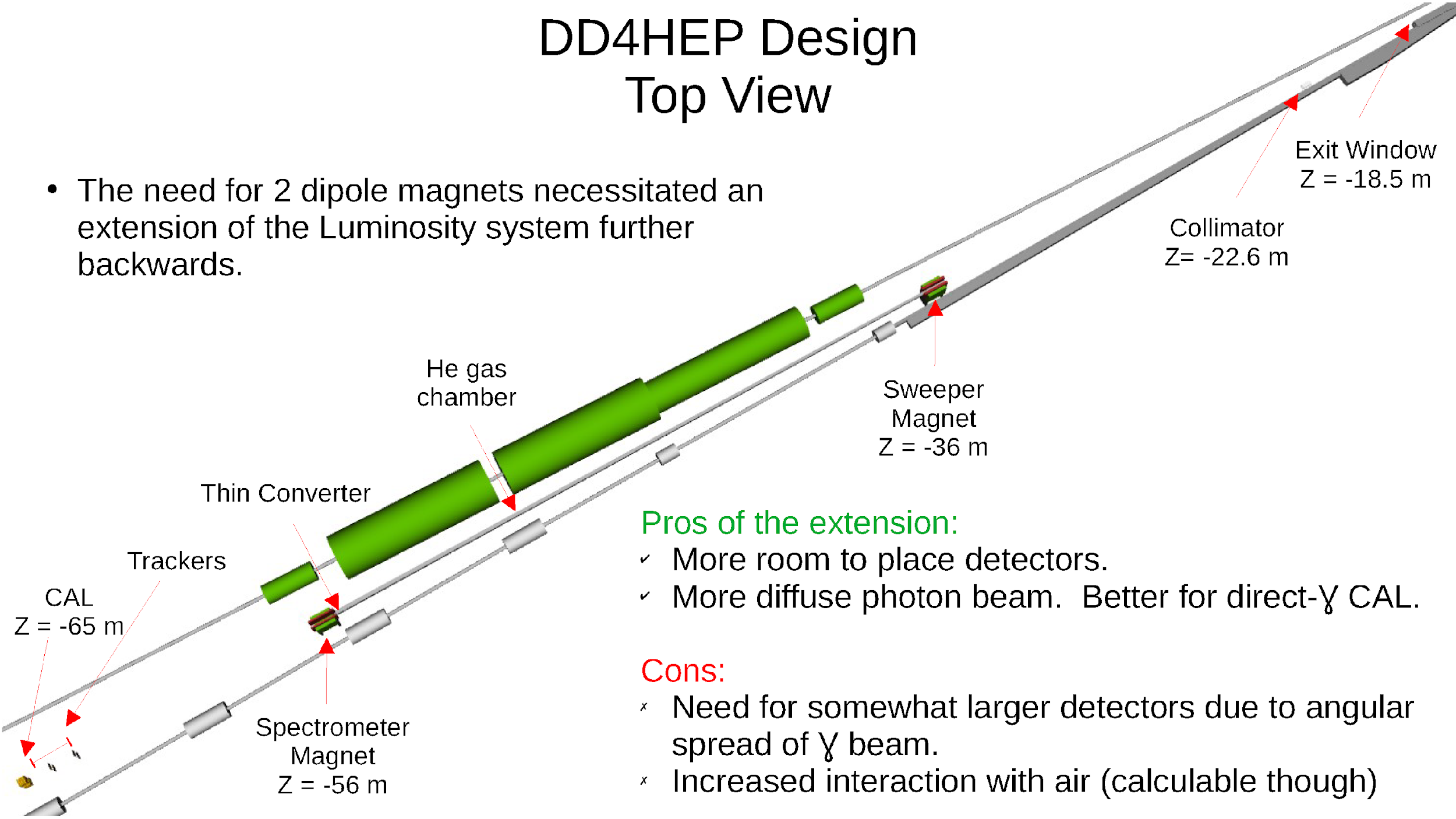 ~1% measure of luminosity
relative luminosity to 10-4
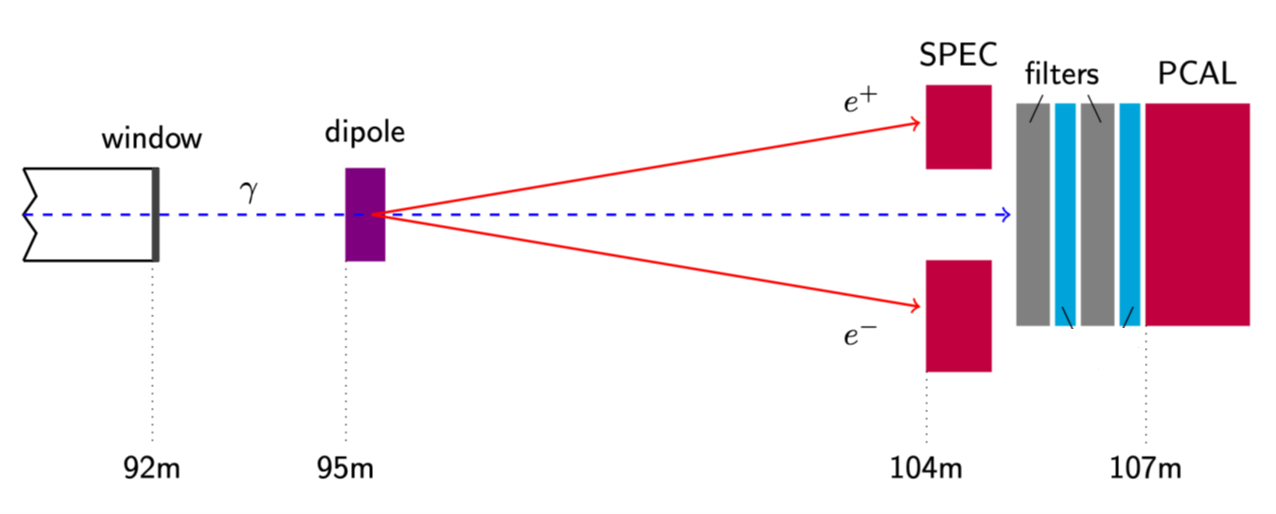 Double-layer AC-LGAD tracker and PbWO4 ECal
Clean photoproduction signal for 10-3 < Q2 < 10-1
‹#›
Tracking
AstroPix (MAPS) layer (behind DIRC)
Barrel tracking layers
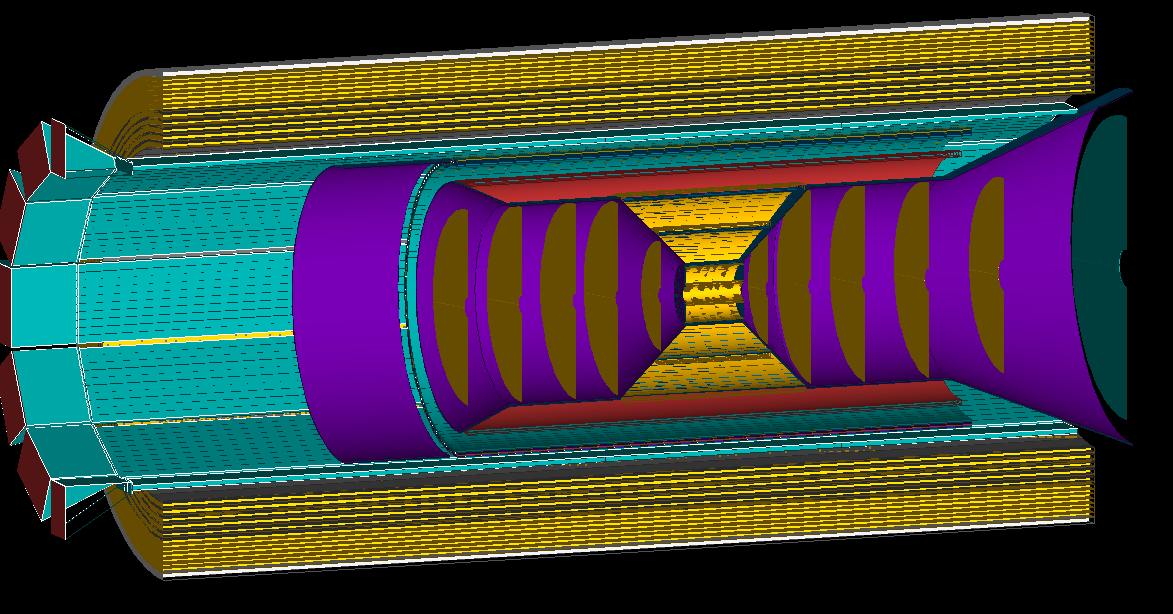 Inner two vertex layers optimized for beam pipe bakeout and ITS-3 sensor size
Third layer dual-purpose (vertex + sagitta) - 5 layers total
Five discs in forward/backwards direction (ITS-3 based large area sensor design)

Cylindrical μMega provide pattern recognition redundancy

1st AstroPix layer of Barrel ECal provides ring seed direction, space point for pattern recognition
Service cones and cylinders
cylindrical μMegas layer
Backward/Forward tracking discs (5 layers)
‹#›
Tracking
Simulated performance
F. Bock, Hard Probes 2023
Technology

ITS3 MAPS based Si-detectors: 
O(10µm) pitch, X/X0 ∼ 0.05 − 0.55%/ layer 
Gaseous tracker: 
σ = 55 µm, X/X0 ∼ 0.2%/layer
AstroPix outer tracker layer:
500µm pixel pitch (σ = 144 µm)
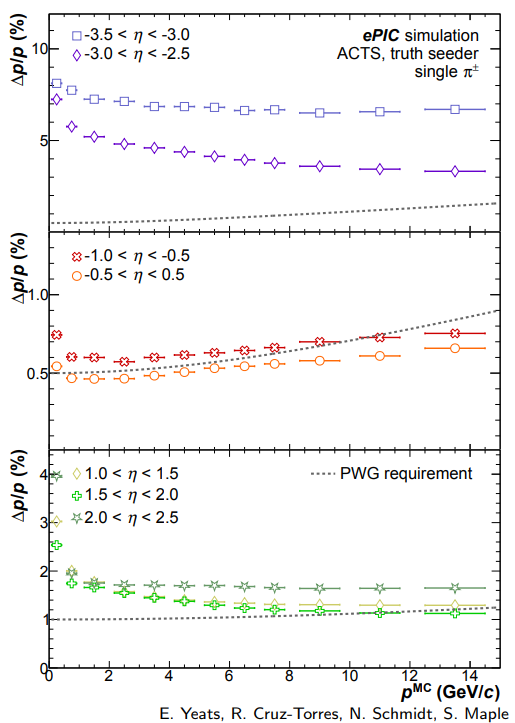 F. Bock, Hard Probes 2023
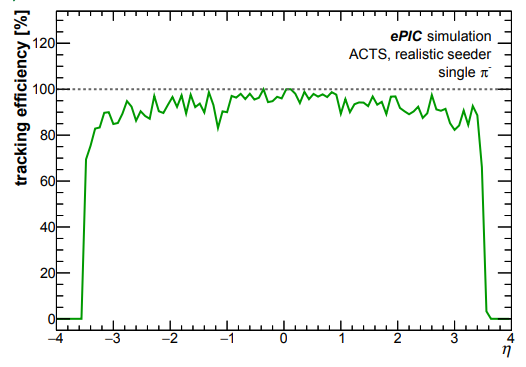 First “μITS3” assembly at CERN
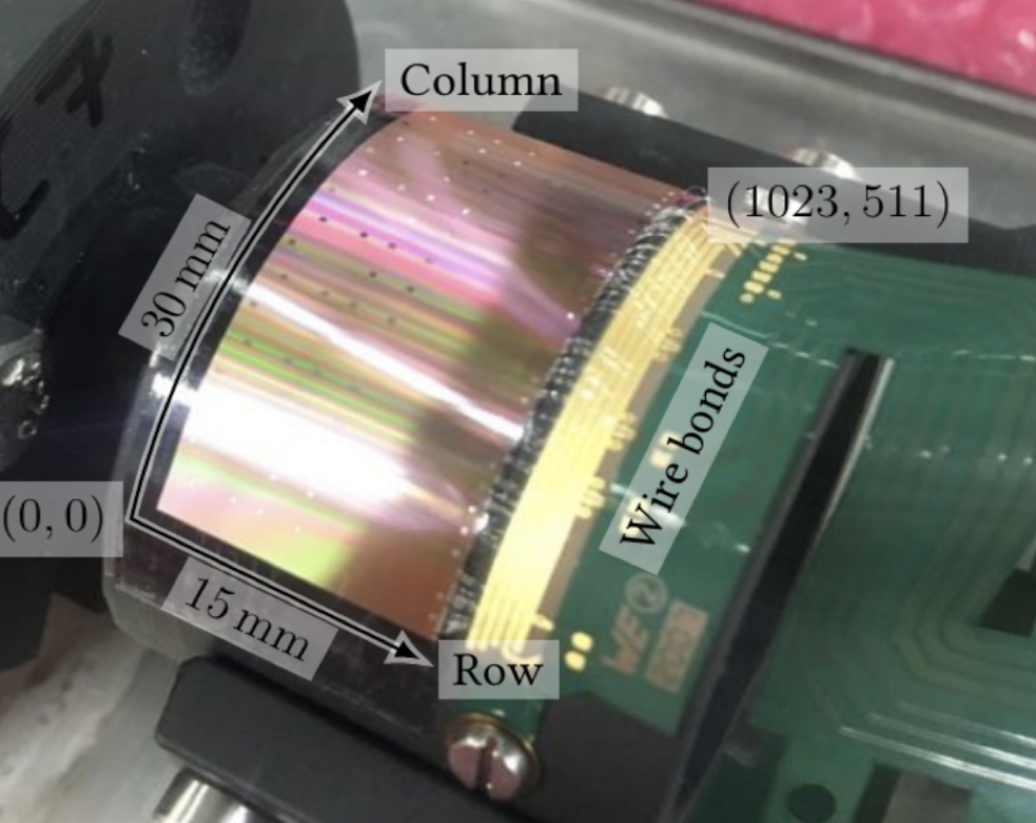 Cylindrical μMega
Meets EICUG Yellow Report design requirements
Backward momentum resolution complemented by calorimetric resolution
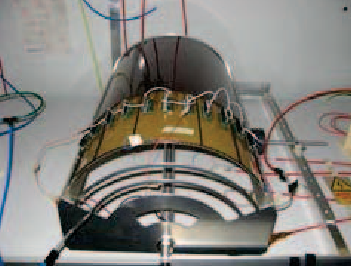 ‹#›
Calorimetry
See talks by N. Schmidt and B. Page
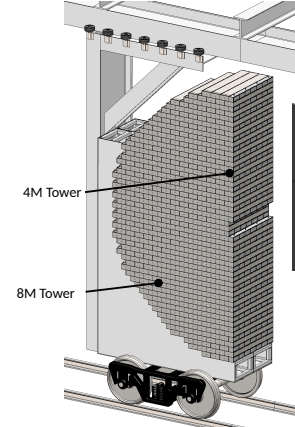 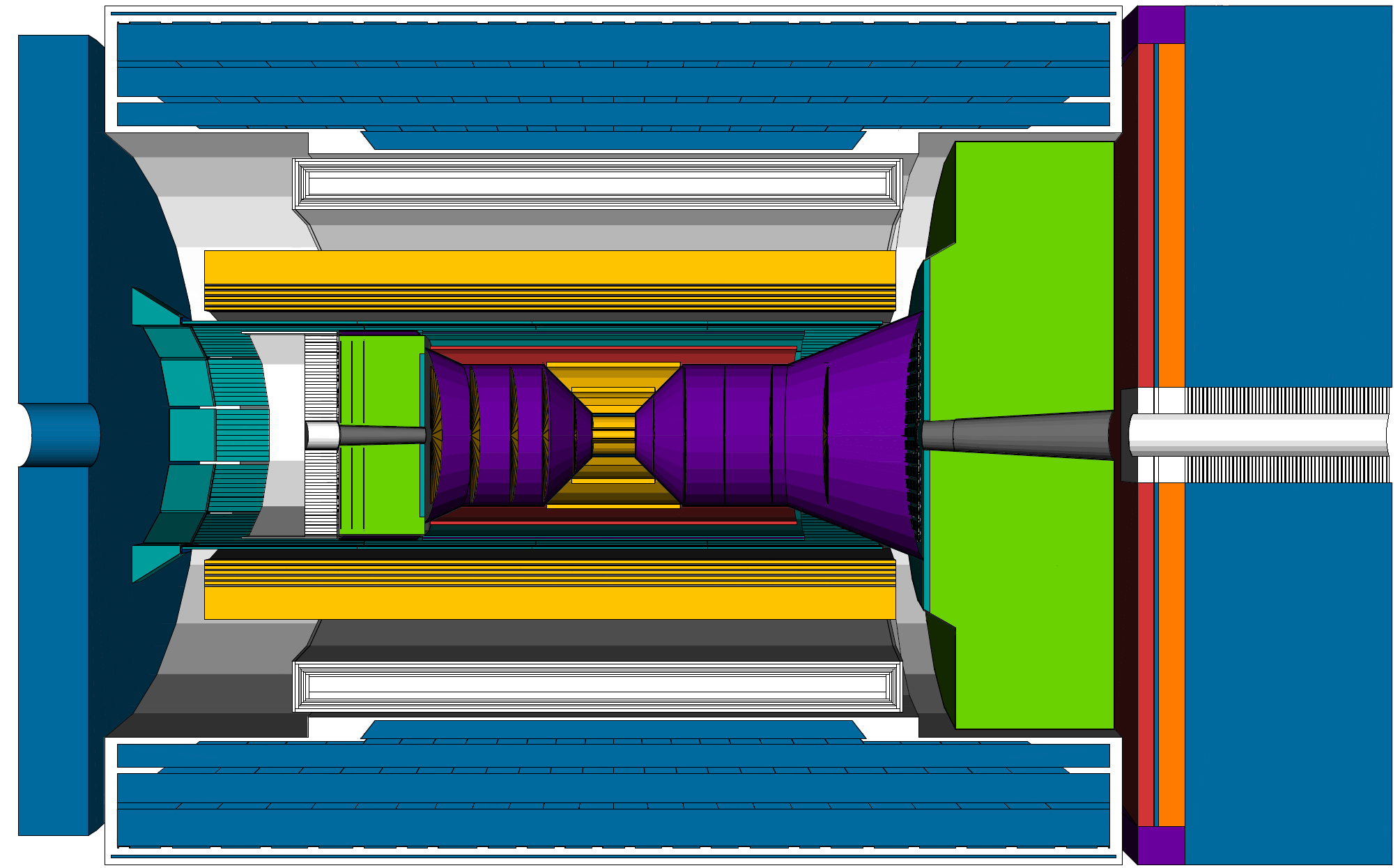 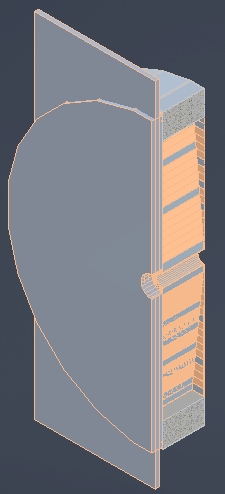 Backwards HCal
Steel/Sc Sandwich
tail catcher
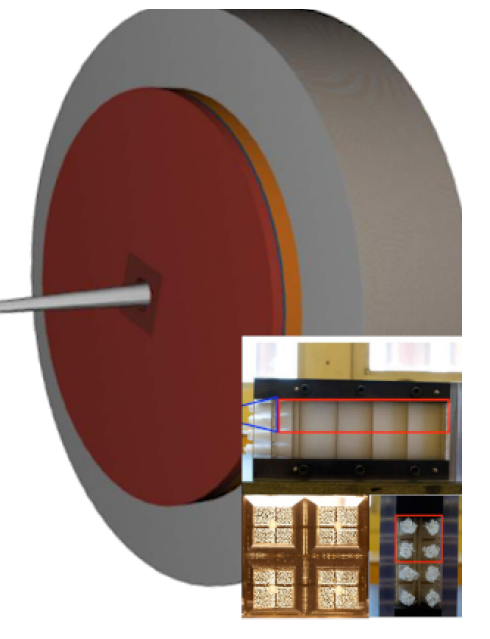 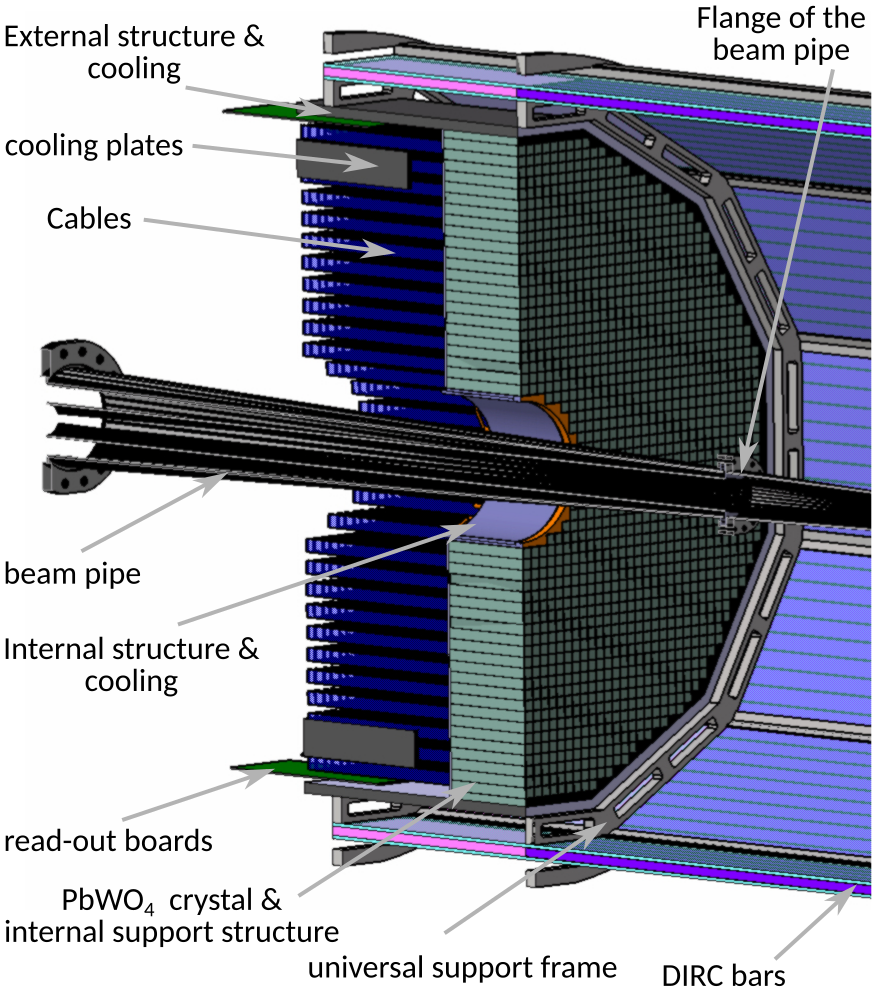 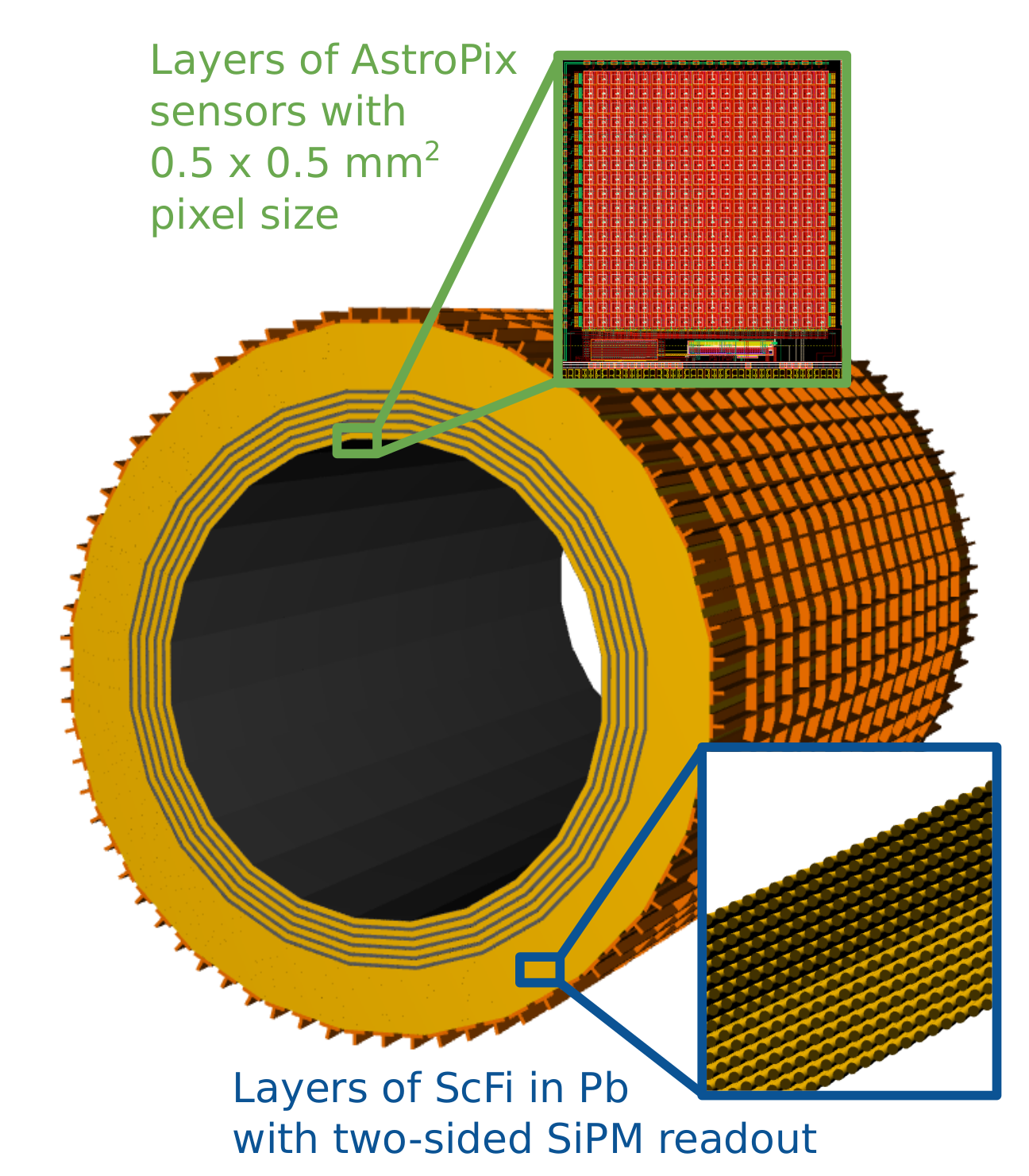 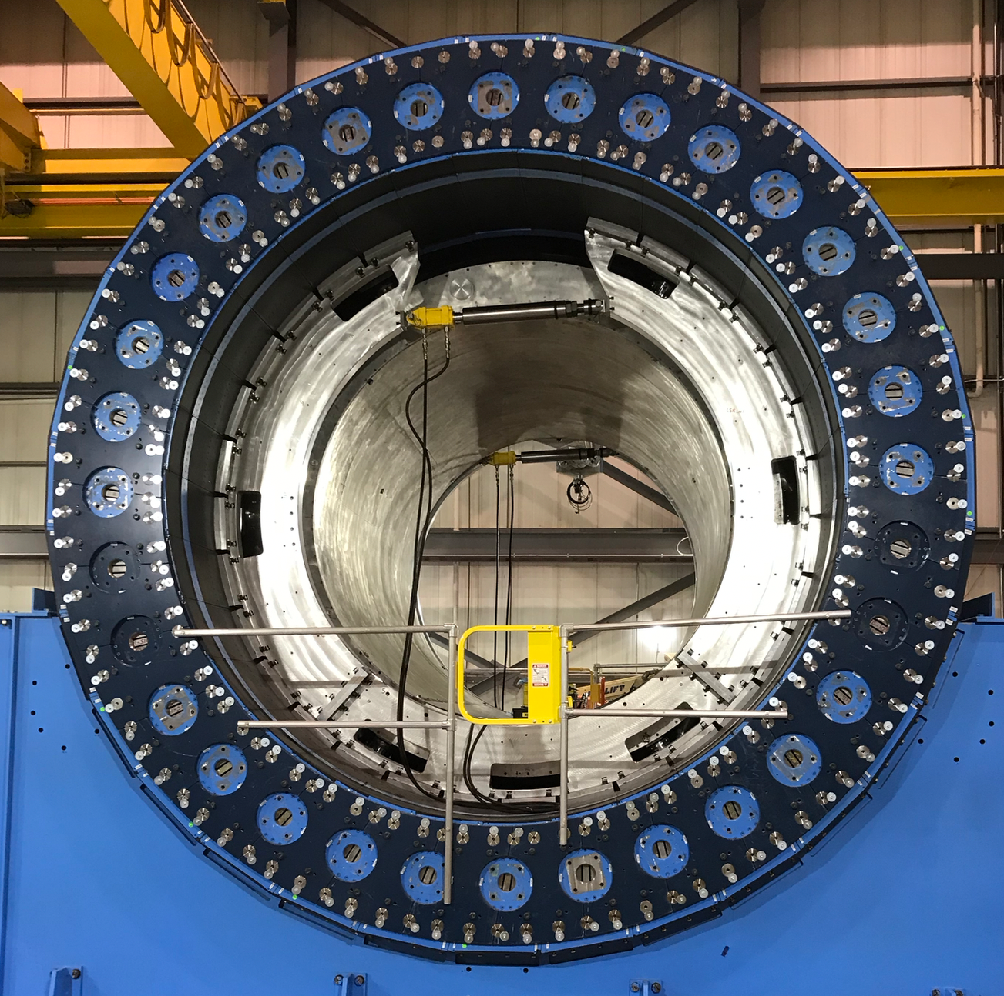 High granularity W/SciFi EMCal 
Longitudinally separated HCAL with high-η insert
1/16/2023
*Motion to initiate the change control process (from Sci-Glass ECal) endorsed by ePIC CC, April 23
Backwards EMCal
PbWO4 crystals
Barrel HCAL (sPHENIX re-use)
Imaging Barrel ECAL*
‹#›
Calorimetry
See talks by N. Schmidt and B. Page
plots by N. Schmidt
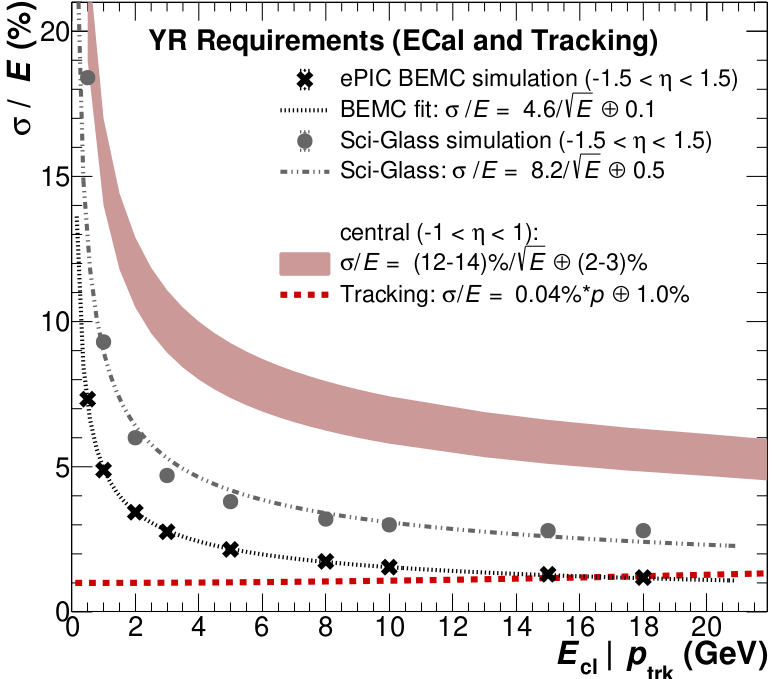 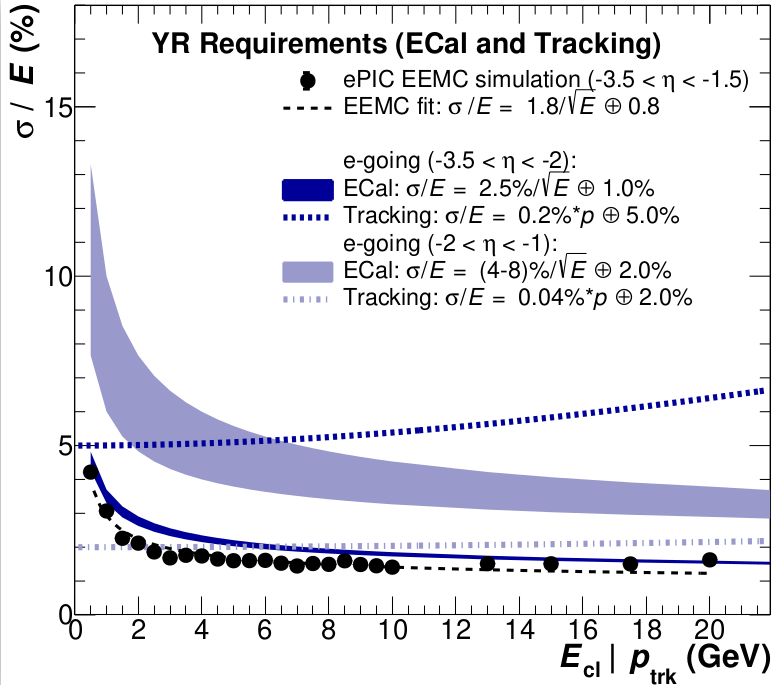 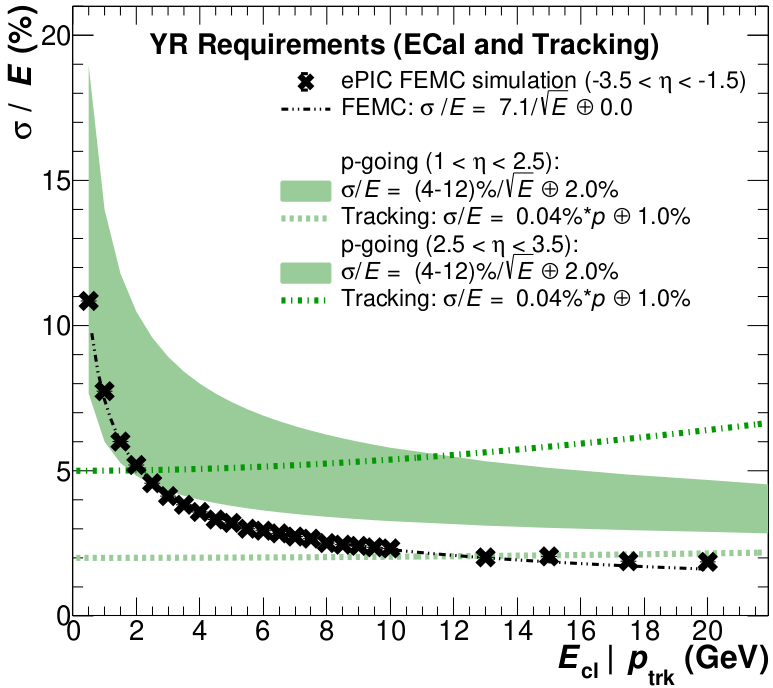 F. Bock, Hard Probes 2023
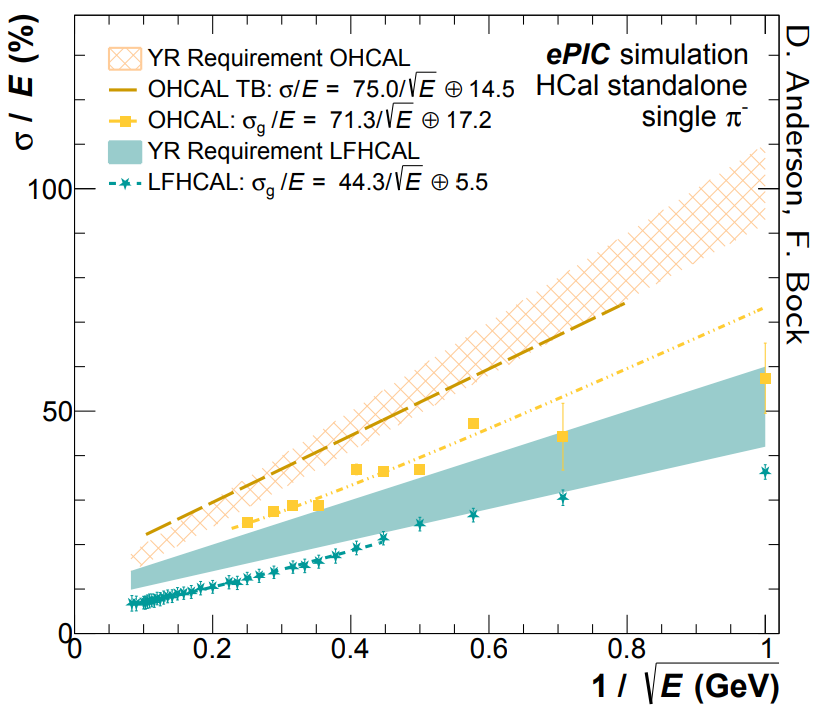 Performance on energy resolution and matching
Technologies fulfill YR requirements on energy resolution
Ongoing simulation studies related to overlaps between different η regions for calorimetry and reconstruction algorithms

Ongoing work on Monte-Carlo validation
Validation for high Z absorbers
‹#›
Particle ID
See talks by Z. Ye, G. Kalicy, P. Garg, Y. Ilieva, A. Lyashenko
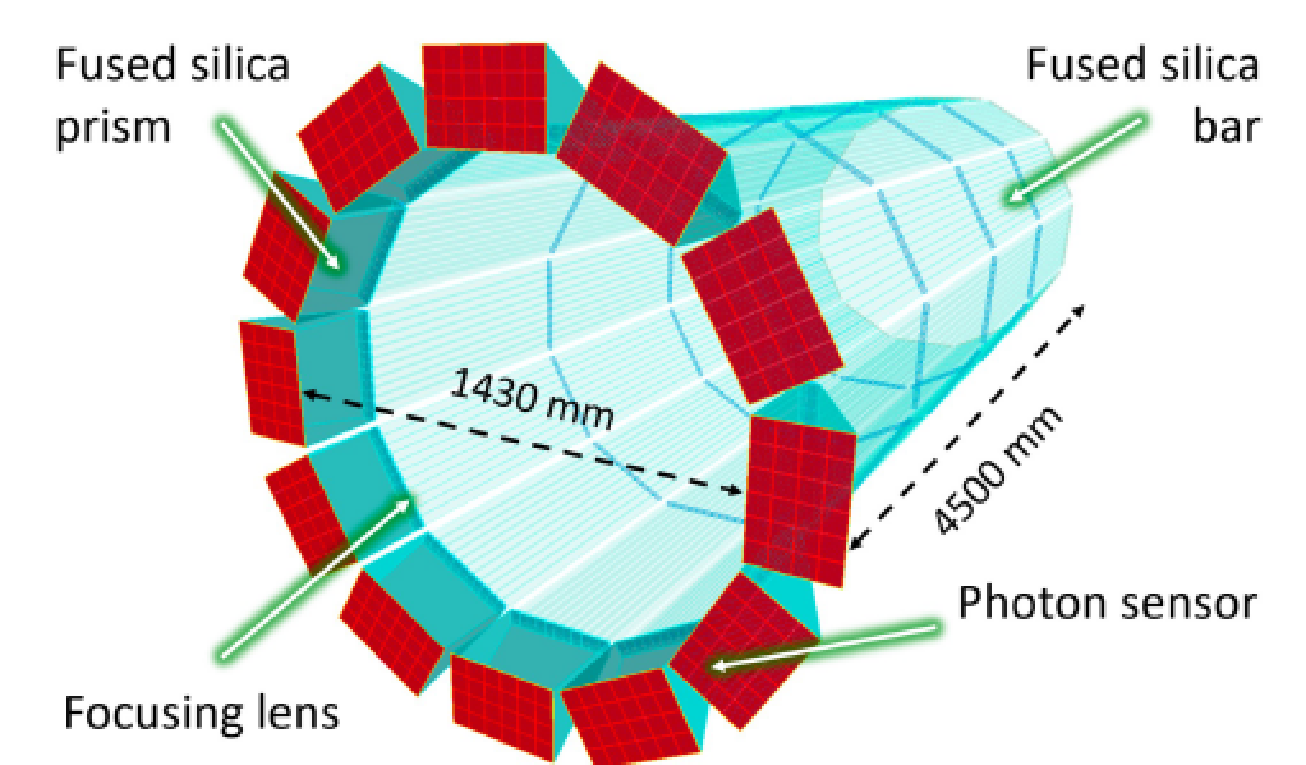 Dual-Radiator RICH(dRICH)
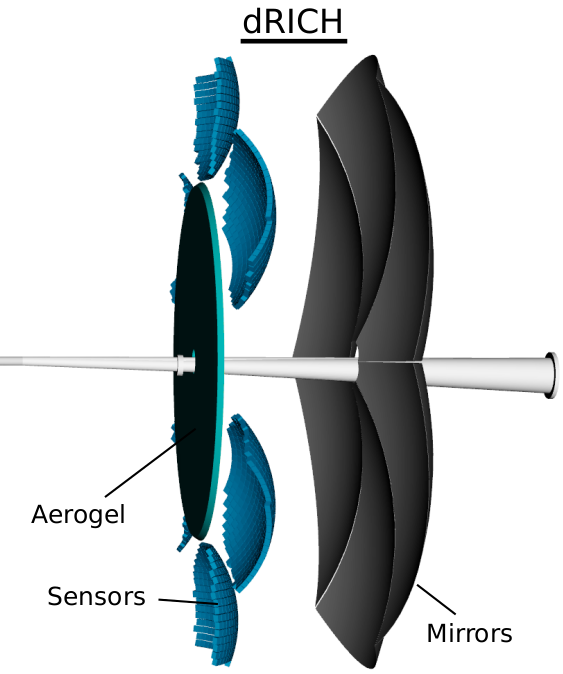 High-Performance DIRC
Quartz bar radiator (BaBAR bars) 
light detection with MCP-PMTs
Fully focused
π/K 3б separation at 6 GeV/c
Proximity Focused (pfRICH)*
Proximity gap >40 cm
Sensor: LAPPDs
up to 9 GeV/c 3б π/K sep.
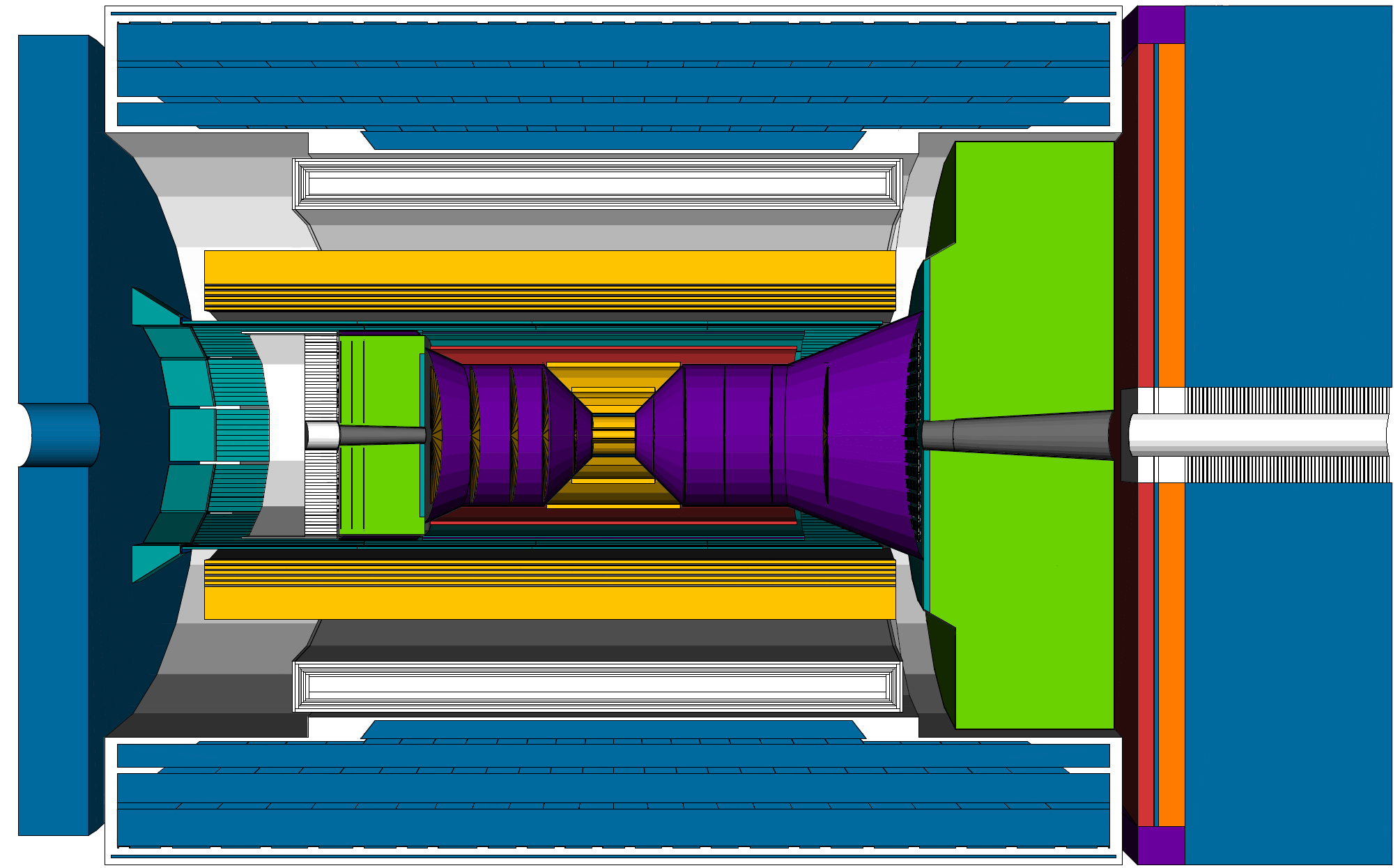 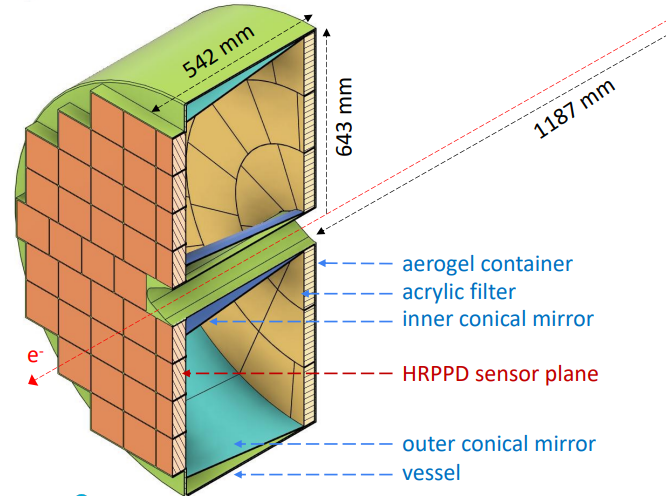 C2F6 Gas Volume and Aerogel
Sensors tiled on spheres (SiPMs)
π/K 3б sep. at 50 GeV/c
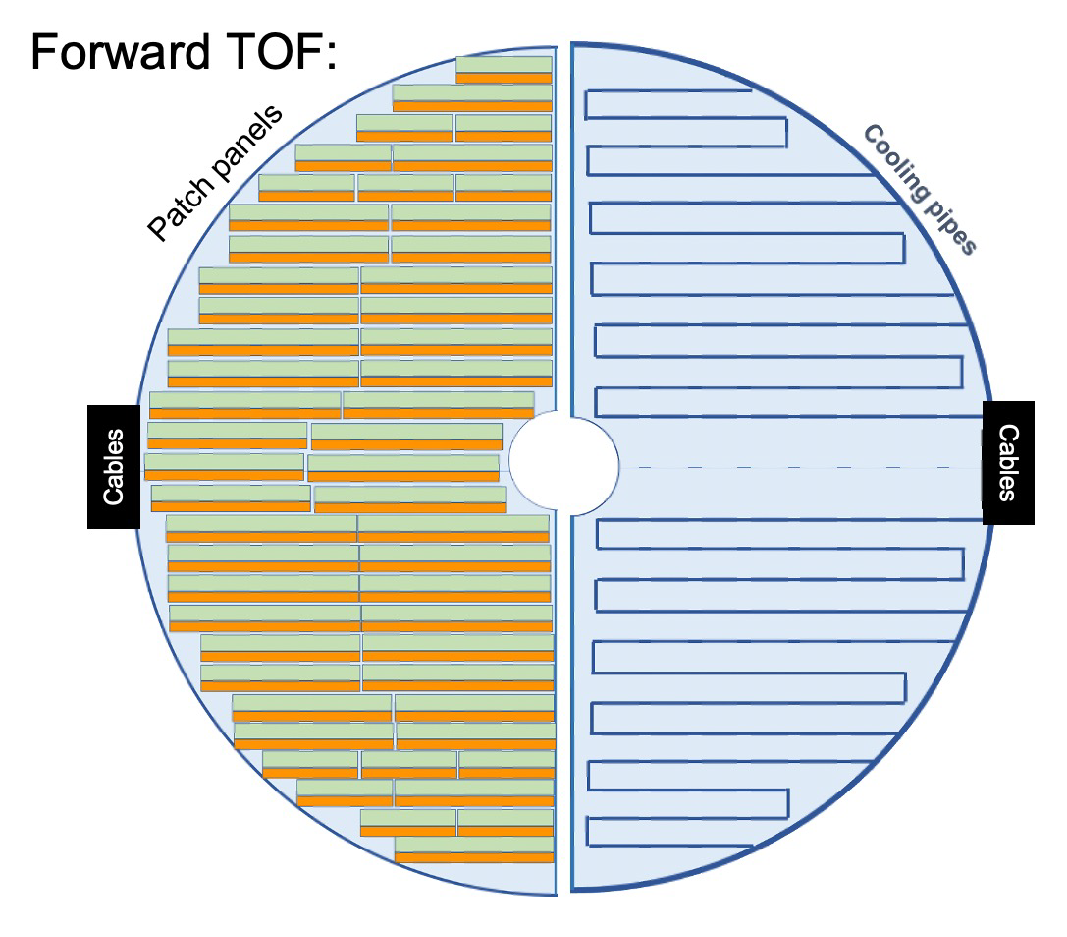 AC-LGADTOF (~30ps)
*Motion to initiate the change control process (from Modular RICH mRICH) endorsed by ePIC CC, April 23
Accurate space point for tracking
forward disk and central barrel
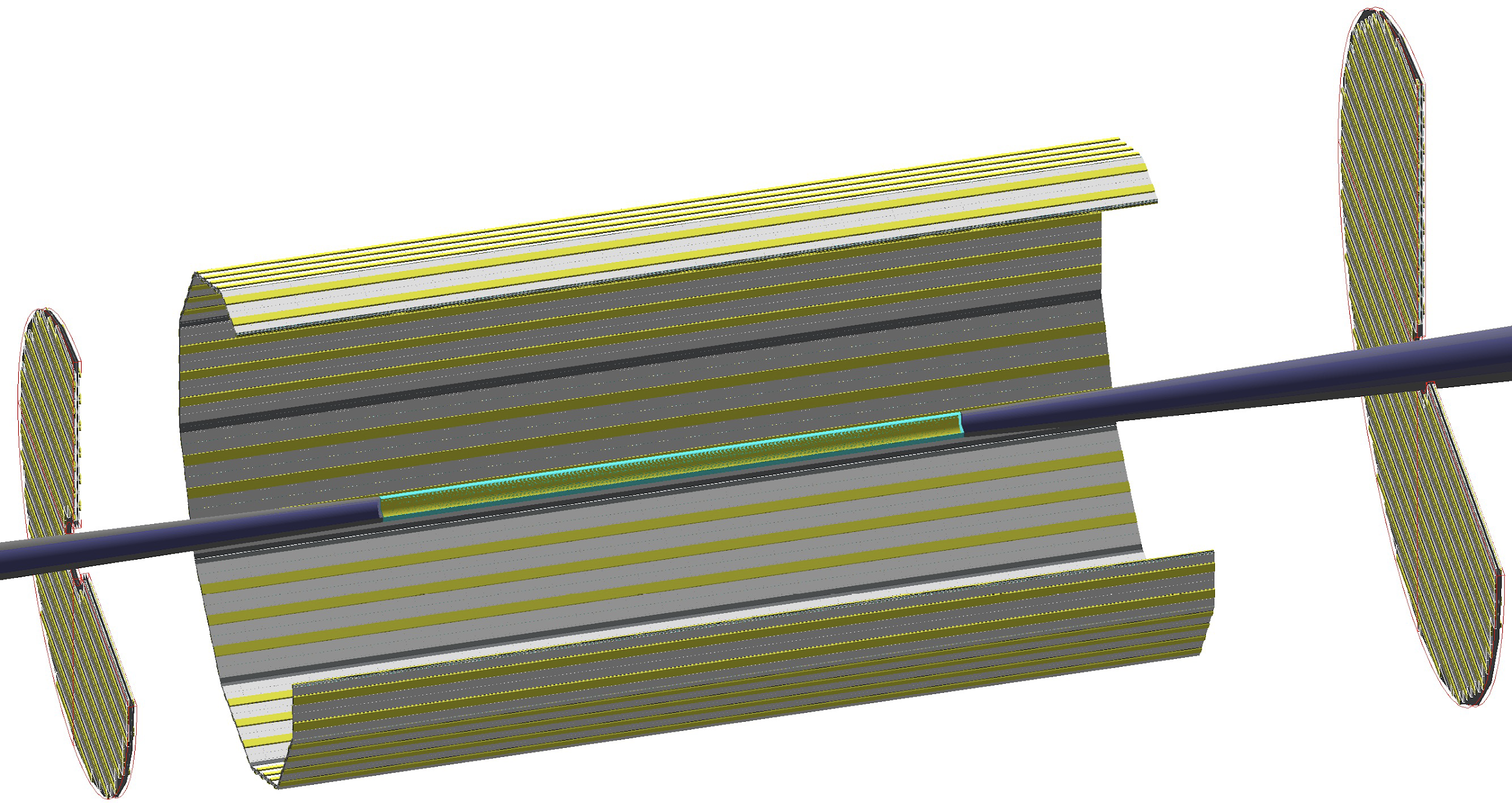 ‹#›
See talks by Z. Ye, G. Kalicy, P. Garg, Y. Ilieva, A. Lyashenko
Particle ID
Particle IDentification needs
Electrons from photons ⟶ 4π coverage in tracking
Electrons from charged hadrons ⟶ mostly provided by calorimetry and tracking
Charged pions, kaons and protons from each other on track level ⟶ Cherenkov detectors
Cherenkov detectors, complemented by other technologies at lower momenta ToF or dE/dx
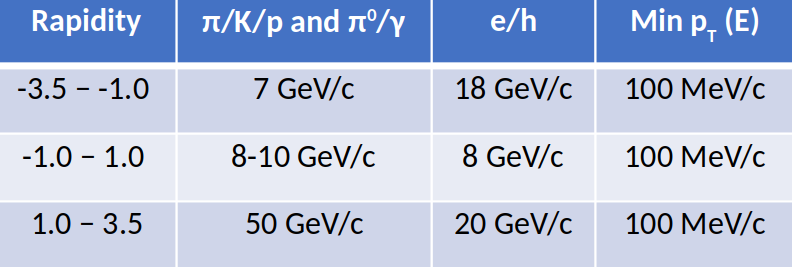 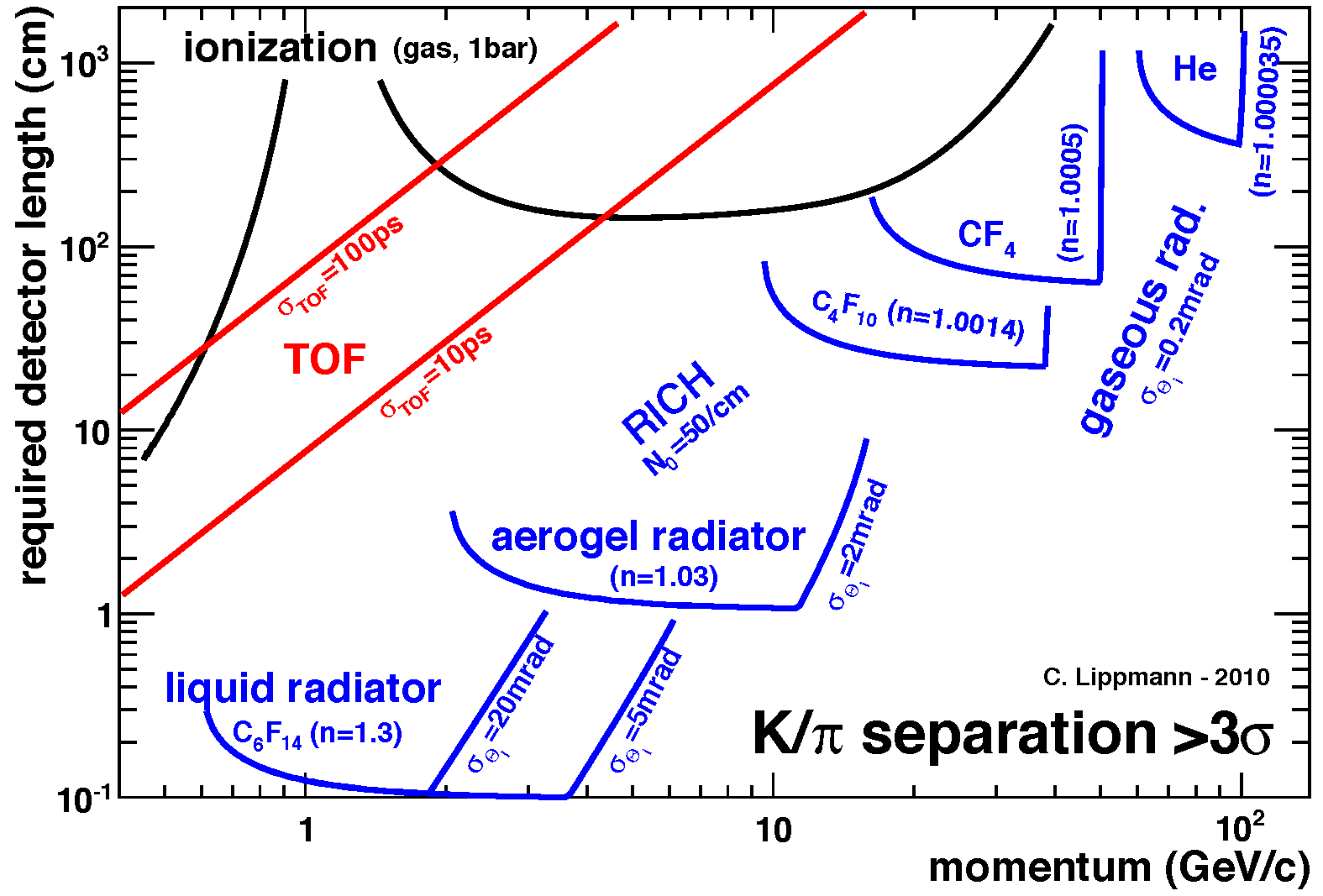 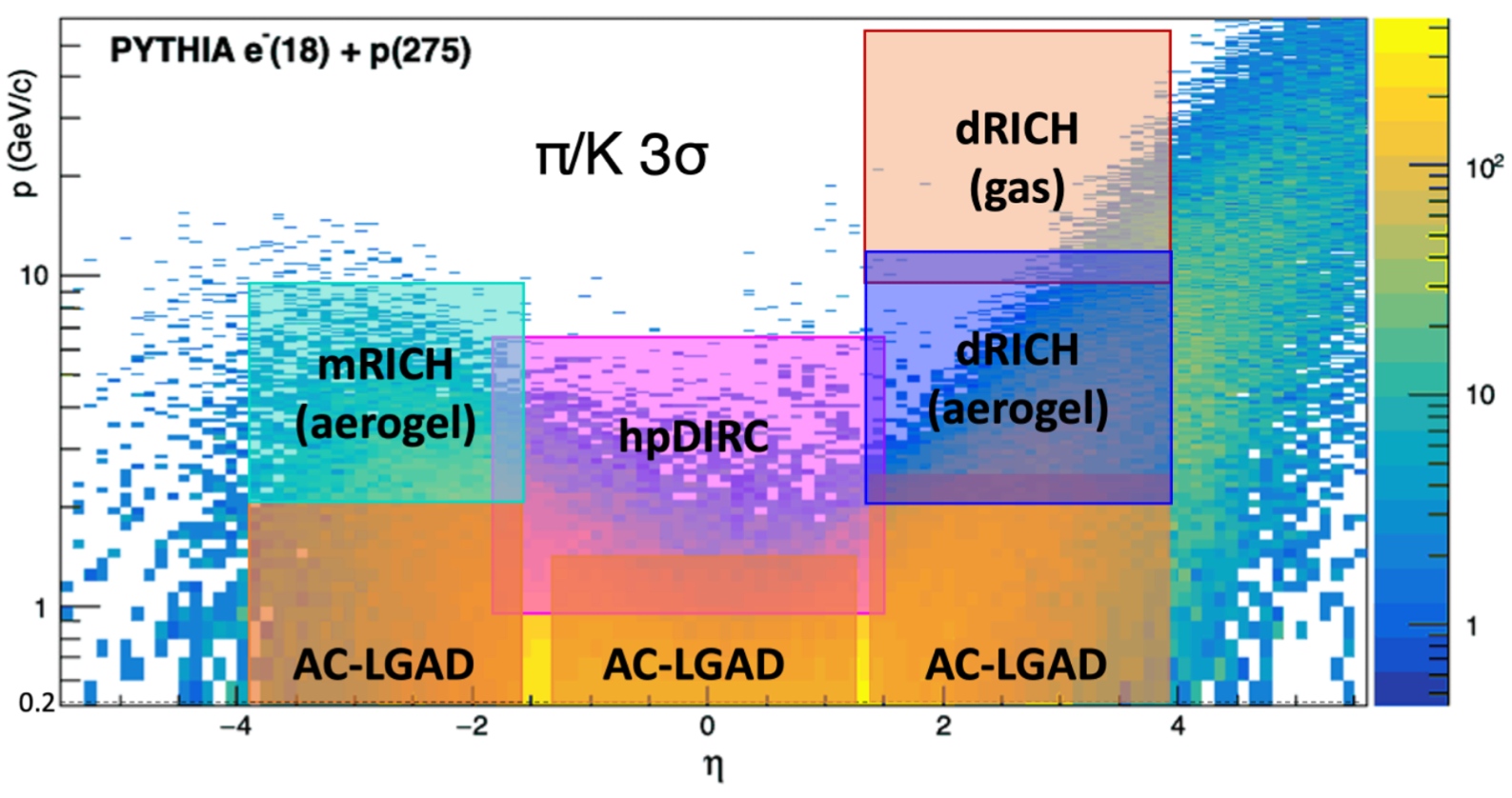 Need more than one technology to cover the entire momentum ranges at different rapidities
‹#›
ePIC Software
Our software design is based on lessons learned in the worldwide NP and HEP community and a decision-making process involving the whole community. We will continue to work with the worldwide NP and HEP community.
Readout Simulation (Digitization)
Physics
Analyses
Reconstruction
in JANA2
Edm4eic data model based on edm4hep and podio.
Geometry Description and Detector Interface using DD4hep.
Modular Simulation, Reconstruction, and Analysis Toolkit using tools from the NP-HEP community
We are providing a production-ready software stack throughout the development:
Milestone: Software enabled first large-scale simulation campaign for ePIC.
Detector Simulations in Geant4
MC Event Generators
We have a good foundation to meet the near-term and long-term software needs for ePIC.
Continuous Integration for Detector and Physics Benchmarks and Reproducibility
‹#›
‹#›
Optimize Physics Reach
Integrated interaction and detector region (+/- 40 m)
Get ~100% acceptance for all final state particles, and measure them with good resolution. All particles count!
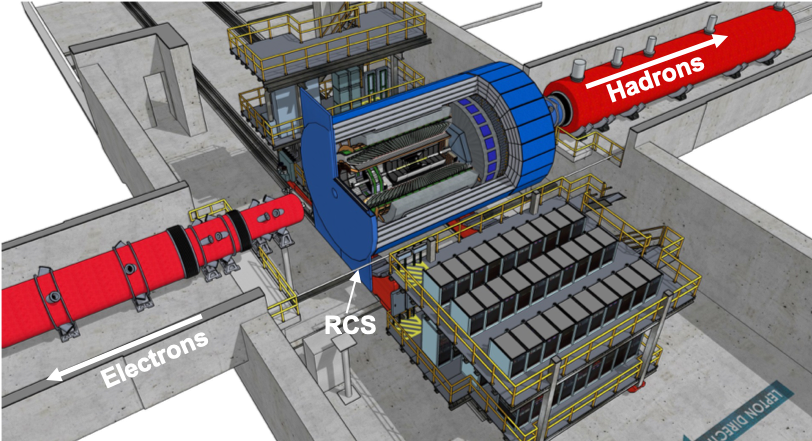 Compute-Detector Integration
Extend integrated interaction and detector region into detector readout (electronics), data acquisition, data processing and reconstruction, and physics analysis.
‹#›
Compute-Detector Integration to Maximize Science
Problem Data for physics analyses and the resulting publications available after O(1year) due to complexity of NP experiments (and their organization). 
Alignment and calibration of detector as well as reconstruction and validation of events time-consuming. 
Goal Rapid turnaround of data for physics analyses. 
Solution Compute-detector integration using: 
AI/ML for autonomous alignment and calibration as well as reconstruction in near real time, 
Streaming readout for continuous data flow and heterogeneous computing for acceleration.
Front End data
Data Processor
Physics Analysis
Front-End
Front End data
Analysis data
Front-End
Data Flow:
100 Tbps
0.1 Tbps
10 Tbps
Front End data
Front-End
‹#›
Work Underway on ePIC Design
Preparations to the change control process for pfRHIC and Imaging Barrel ECAL
Tracking optimization
Achieve a realistic, low-mass design with good performance
Engineering Design: Full CAD design of ePIC ongoing to facilitate realistic detector integration, including cabling and services

Preparations to the CD-3a (Long Lead Procurement items) - Reviews Summer/Fall 2023
CD-2/3 in April 2025 - Approved final design for all subdetectors  - Design Maturity: ~90%
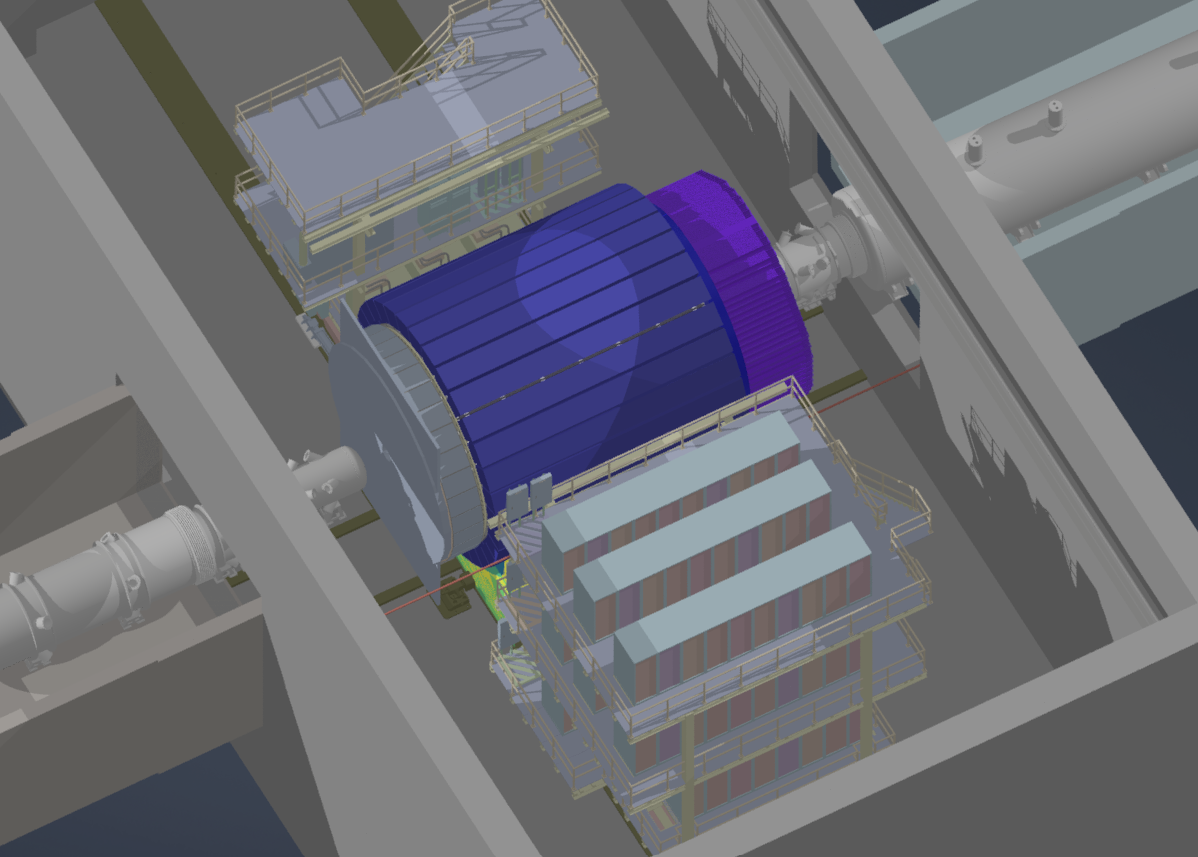 ‹#›
EIC Project Schedule
Conclusion of
RHIC Operations
06/2025
early
CD-4A
04/2031
early CD-4
CD-4A
04/2032
CD-3A
01/2024
CD-2/3
04/2025
CD-0
12/2019
CD-4
04/2034
CD-1
06/2021
Preliminary
Design
Construction
Conceptual
Design
Final
Design
Transition into 
Operations
Start of
Operations
&
Science
Final Design LLPs
- Approve final design for all subdetectors
- Design Maturity: ~90%
- Need TDR
January 2023:
start change control 
process for detector
April 2023:
train EVMS process
- Define Baseline: Subdetector technologies, Scope, Cost  and Schedule
- Long Lead Procurement items Design Maturity: ~90%
- Plan is tracked through EVMS and Change control process
- Need TDR for LLPs
‹#›
Summary
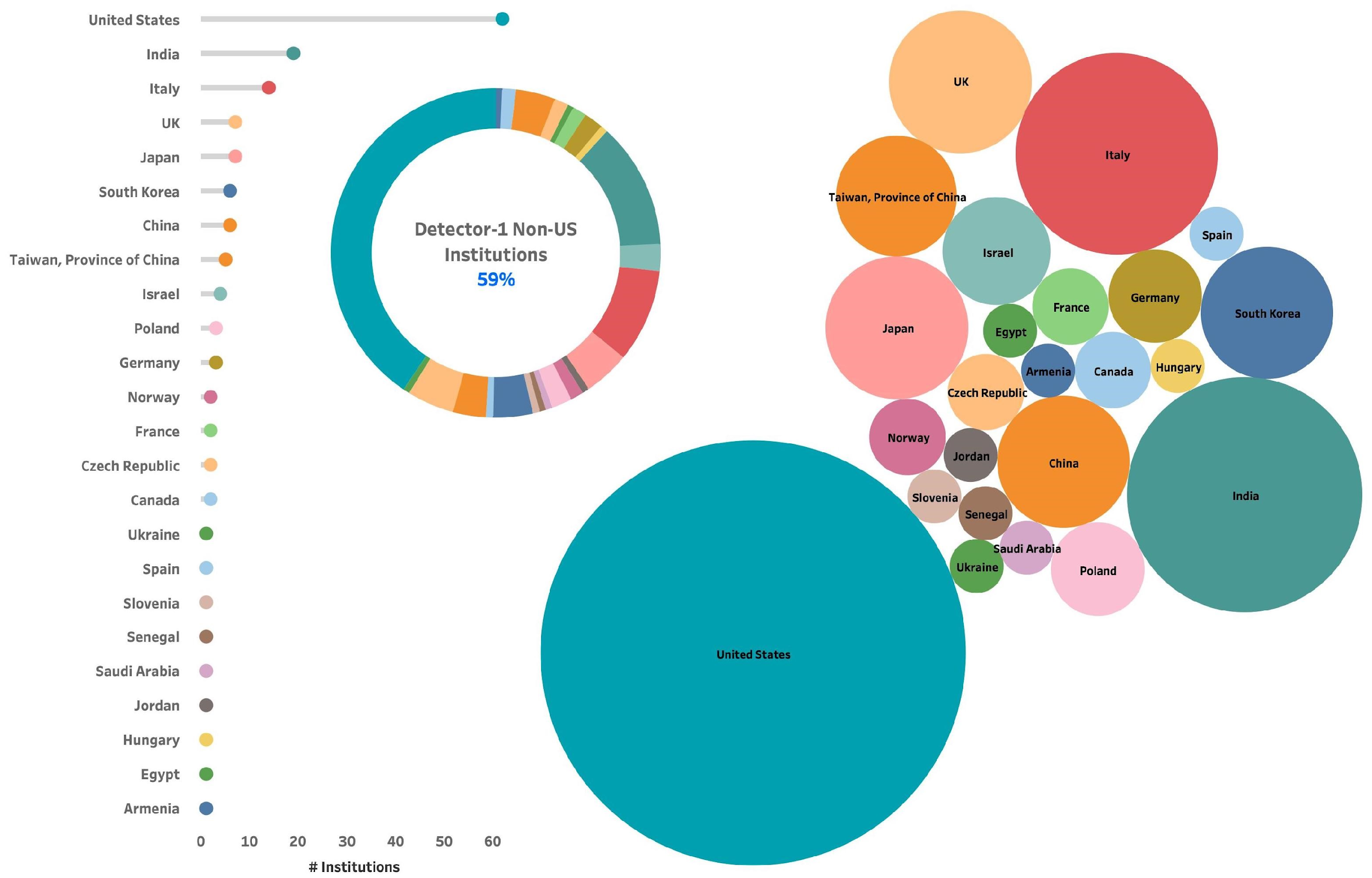 The ePIC Detector is maturing into a detailed technical design 
EIC detectors are an enormous undertaking that requires participation and expertise from both the RHIC and JLab communities 
Motion to initiate the change control process for calorimeter and RICH technologies endorsed by ePIC CC 
Progress towards DOE milestones: CD-3A reviews start in Summer/Fall 2023!
non-US Institutions59%
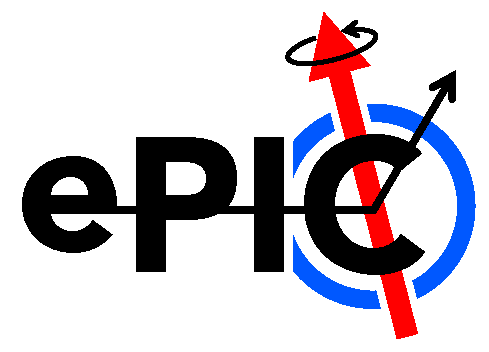 Indico Meeting Agenda:
https://indico.bnl.gov/category/402/

ePIC Wiki:
https://wiki.bnl.gov/EPIC/index.php?title=Main_Page

ePIC Mailing Lists: 
https://lists.bnl.gov/mailman/listinfo
Look for “eic-projdet-xxx” lists
‹#›
Backup
Barrel ECal Technology Selection
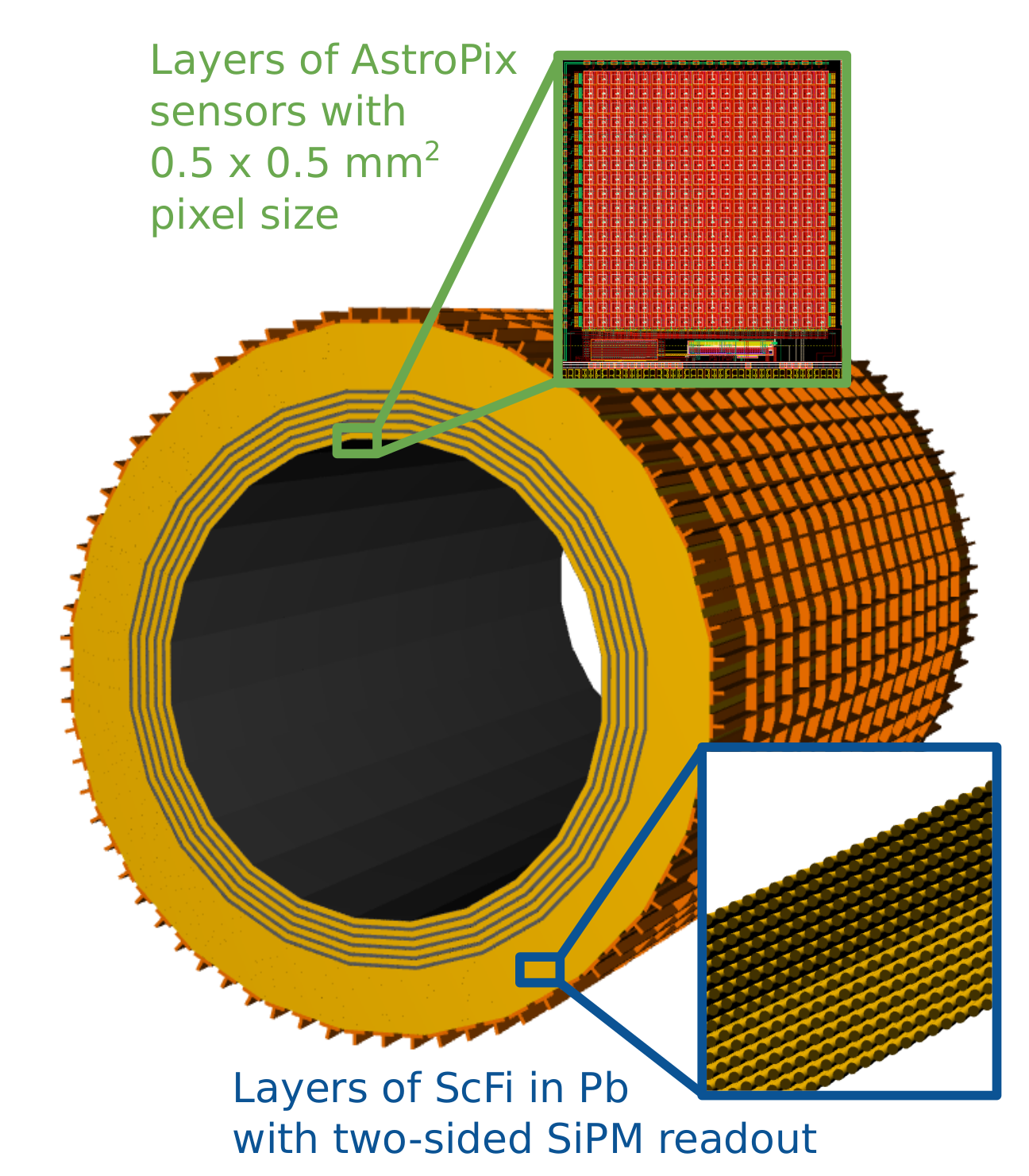 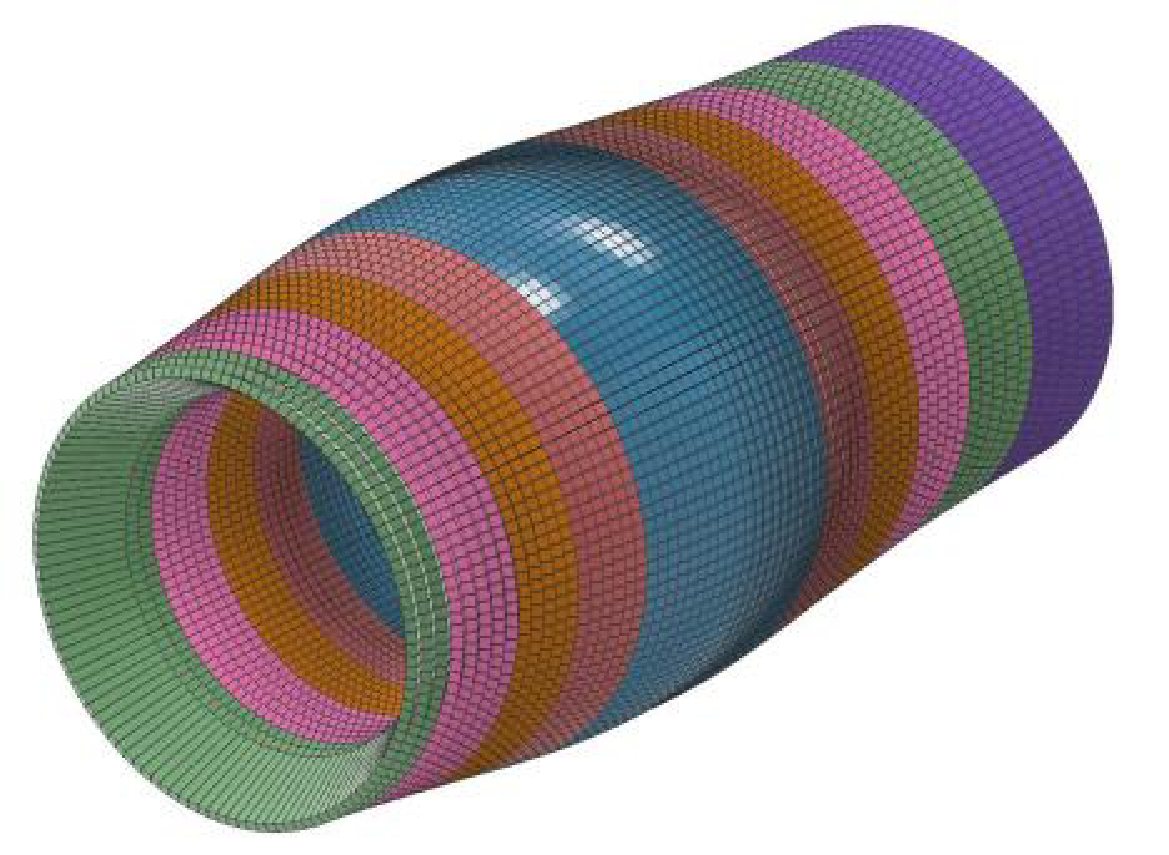 Homogeneous Calorimeter:
SciGlass: cost-effective radiator
Geometry and mechanical design based on PANDA
Anticipated readout with SiPM matrices
Hybrid Design:
Imaging calorimetry based on monolithic silicon sensors (AstroPix)
6 layers of imaging Si sensors interleaved with 5 SciFi/Pb layers	
Followed by a large section of Pb/ScFi  (can serve as inner HCAL)
‹#›
Backwards PID Technology Selection
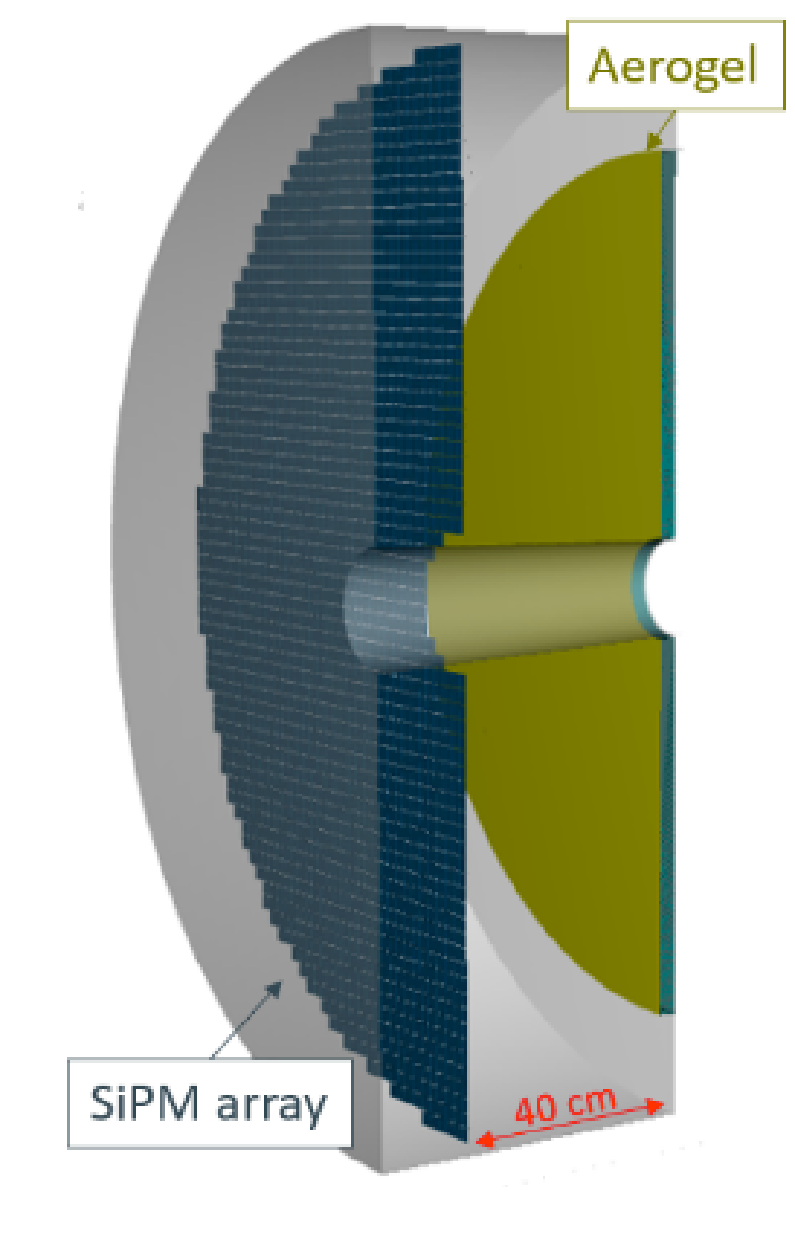 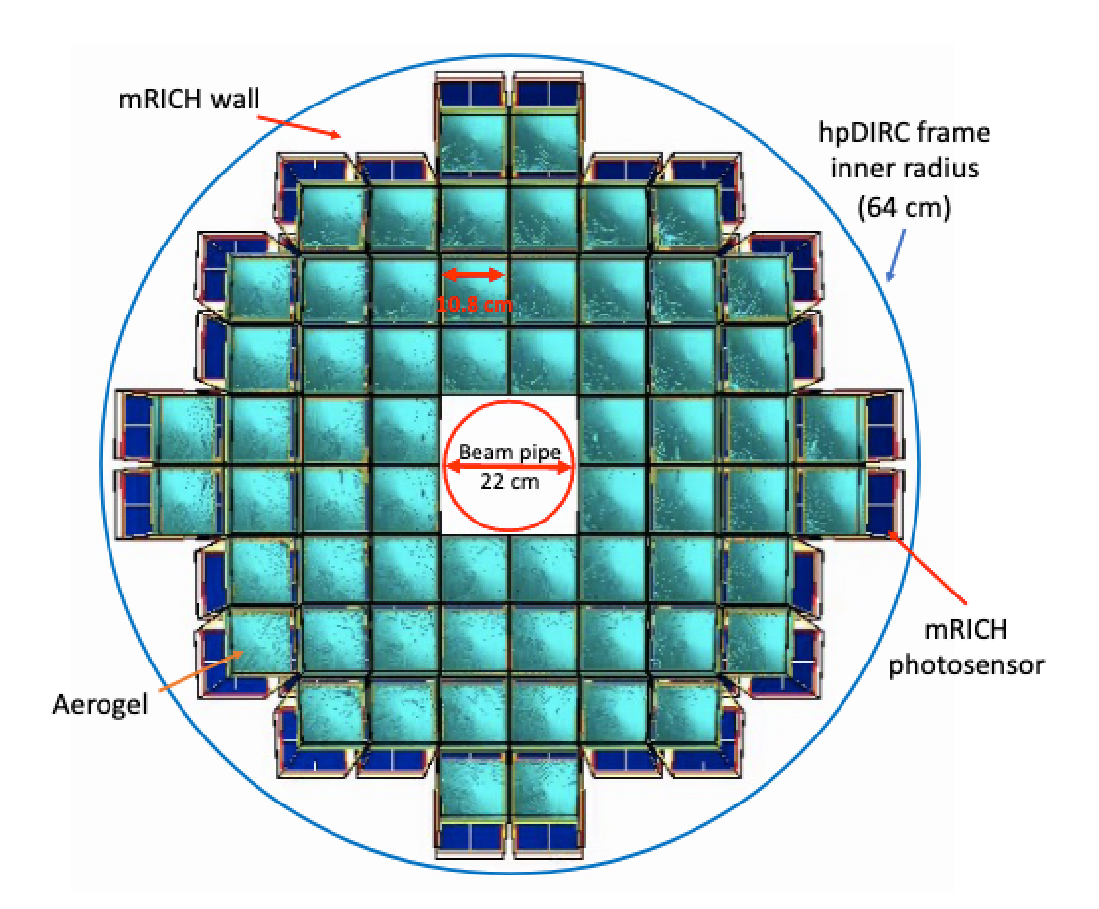 Modular RICH (mRICH) 
Aerogel radiator
Longitudinally compact due to Fresnel lens focusing
Modules have dead area
Proximity Focusing RICH (pfRICH)
Aerogel radiator 
Gas threshold-based electron ID
Requires expansion volume
Both with use LAPPD/HRPPD readout to provide additional timing information
‹#›
Tracking
Si Tracker based on ALICE ITS3 65nm MAPS sensors. 

Five layers in barrel, supplemented by MPGDs for pattern recognition. 

Five discs in forward/backward directions (+MPGD in forward)

Meets EICUG Yellow Report design requirements.
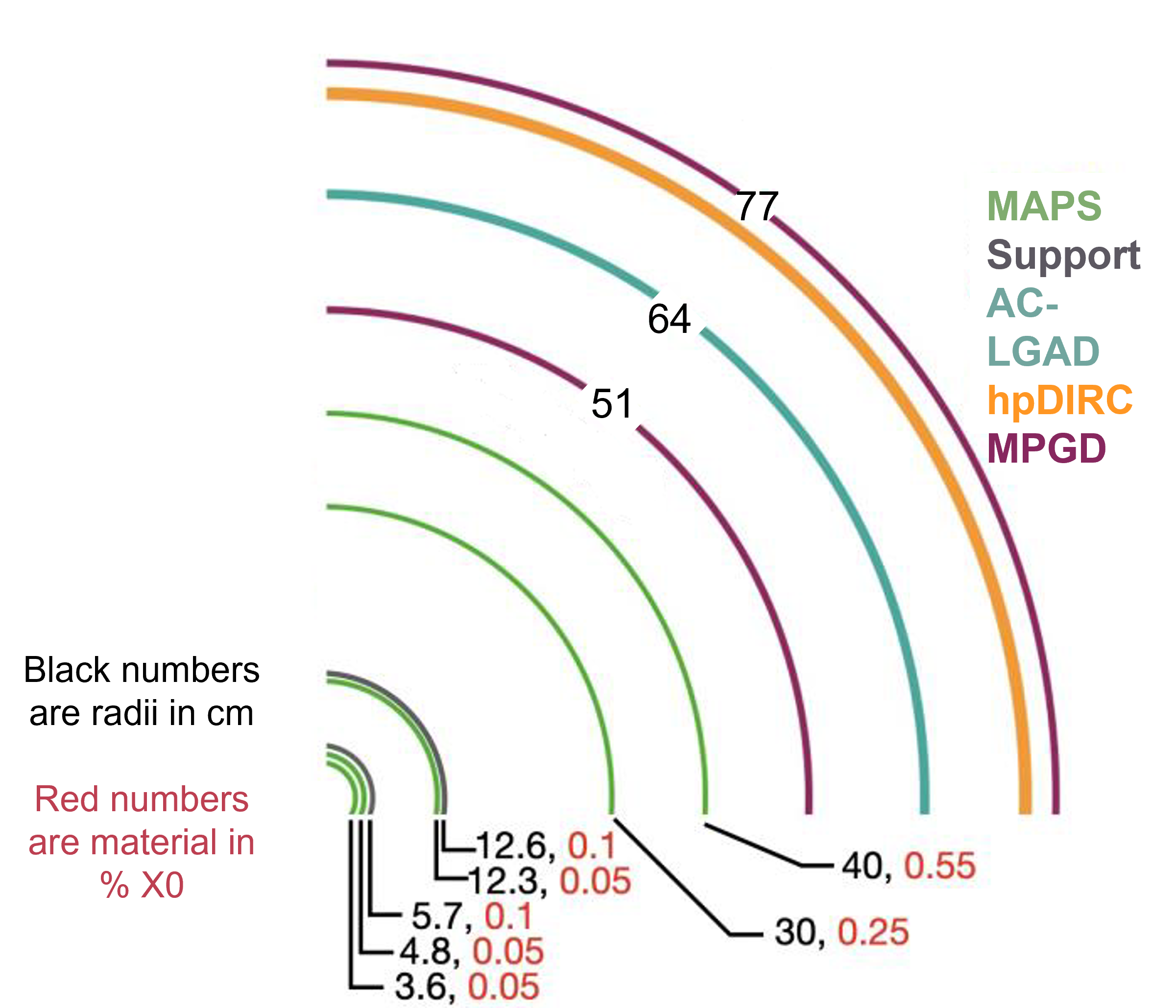 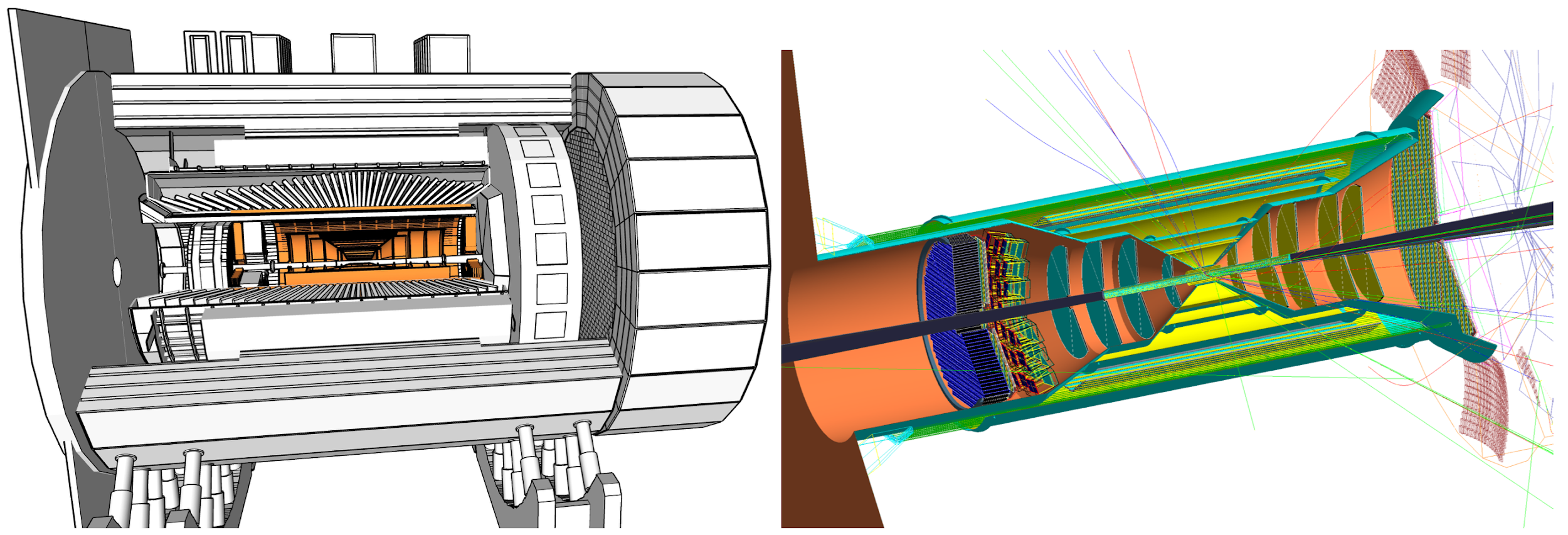 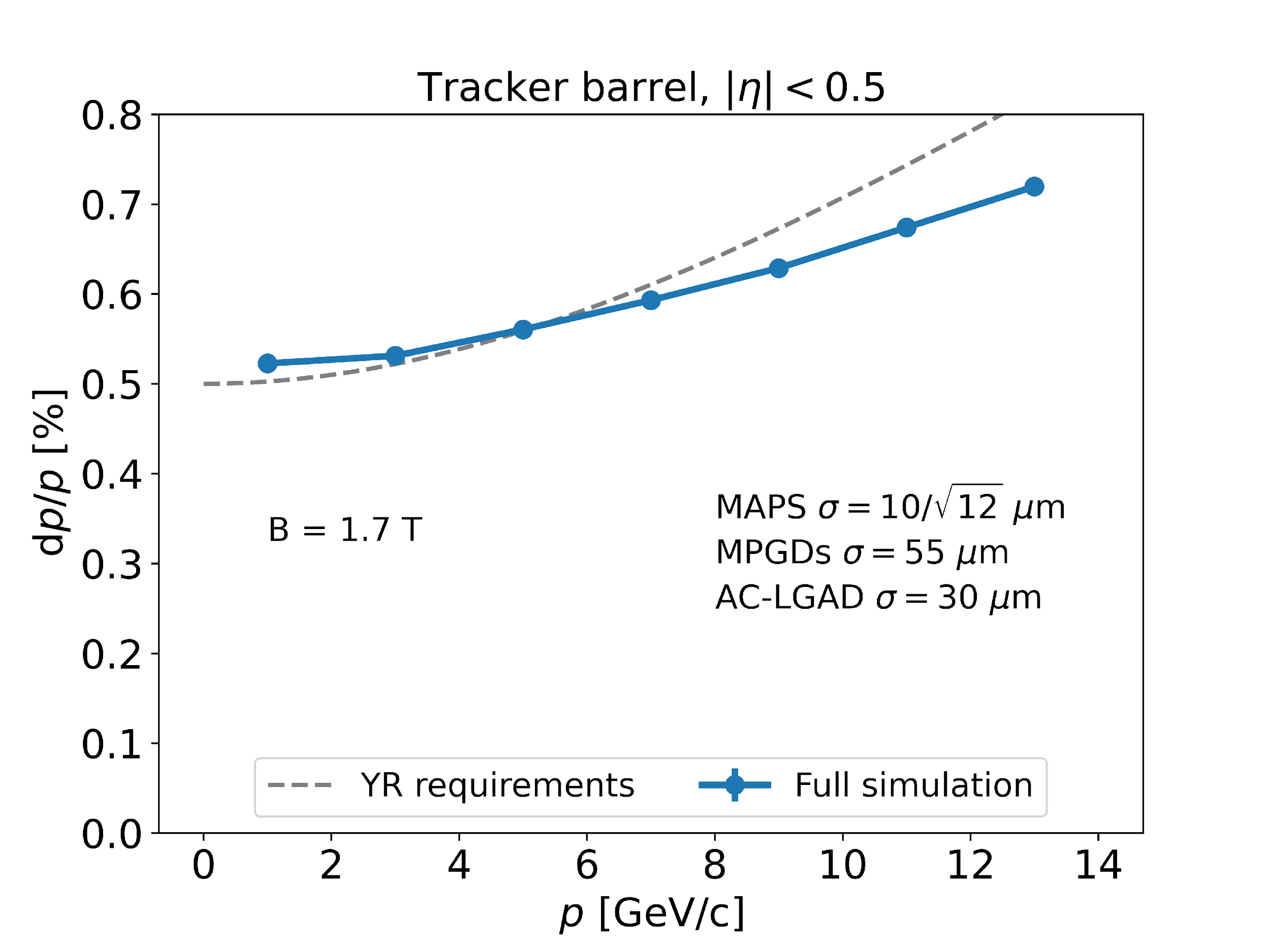 First “μITS3” assembly at CERN
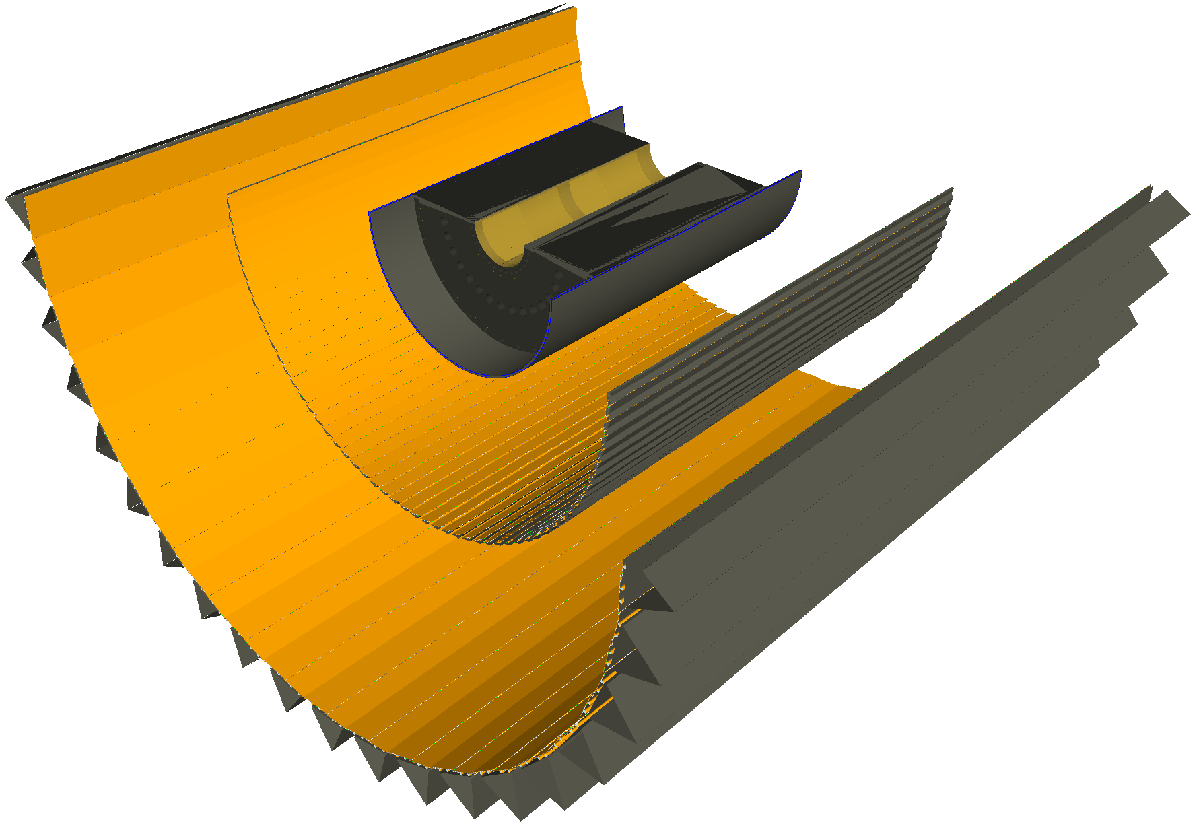 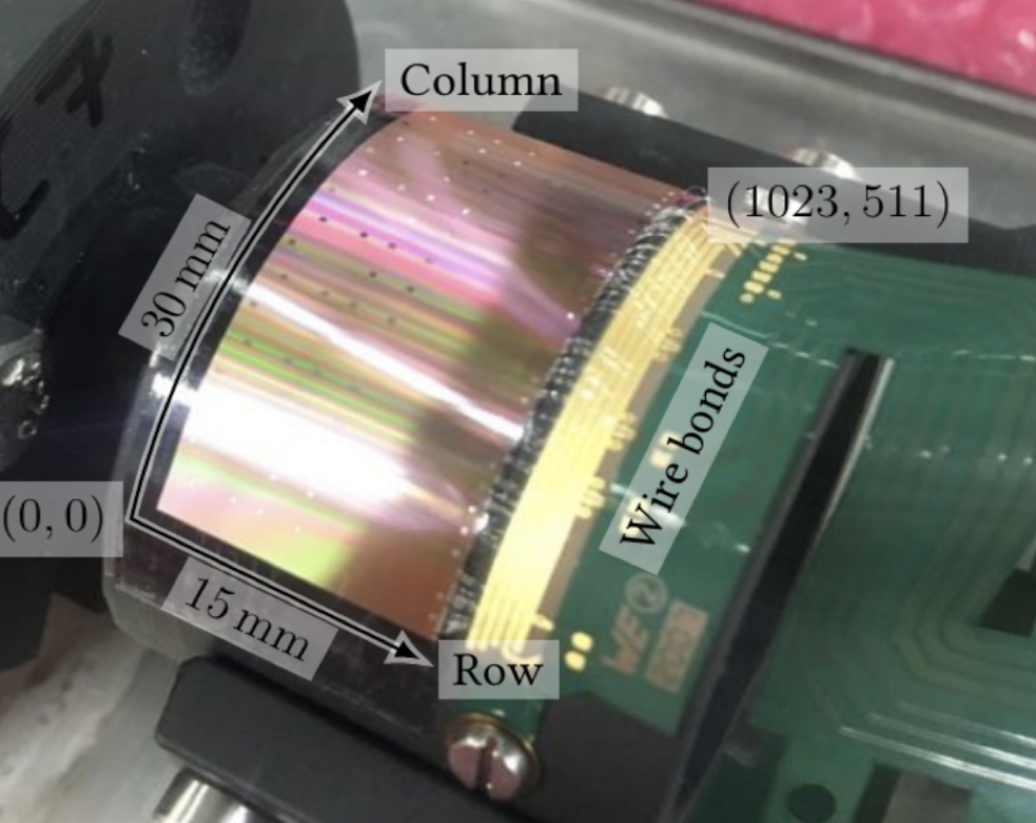 J. Lajoie - Epiphany 2023
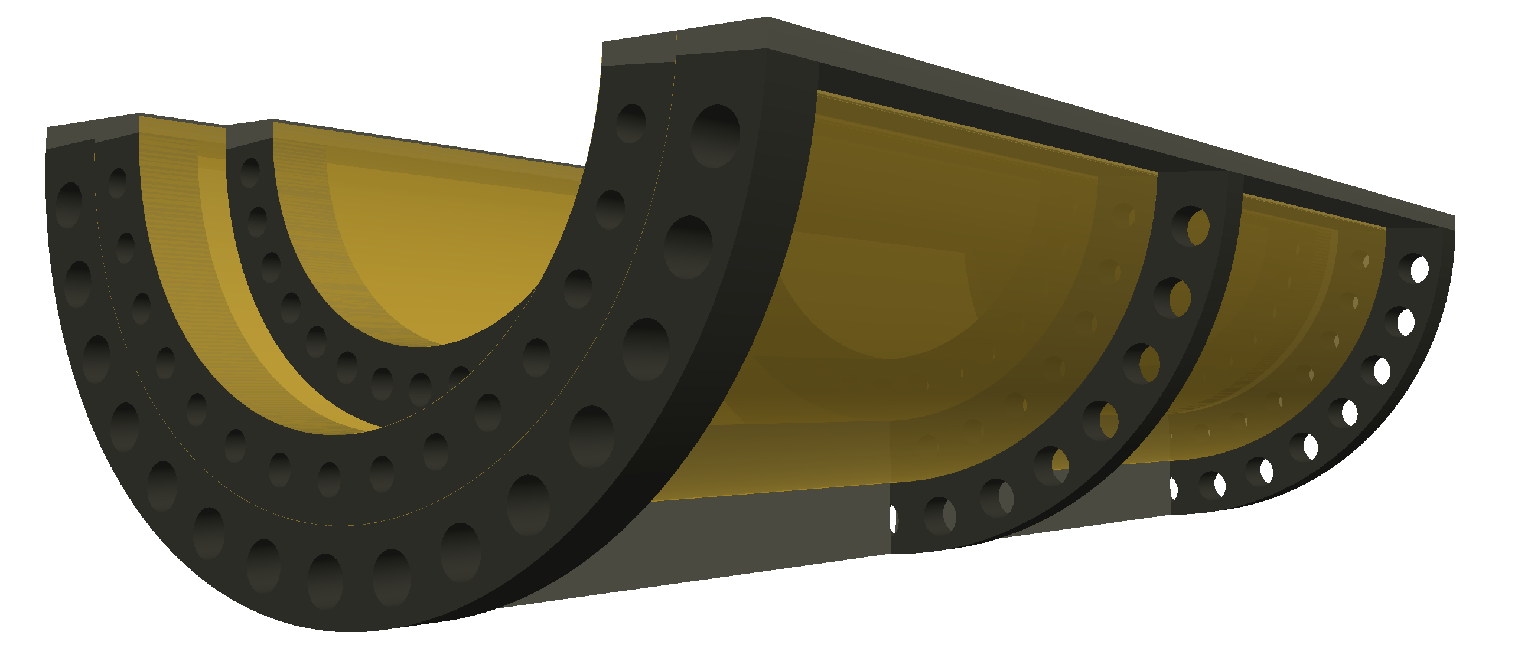 ‹#›
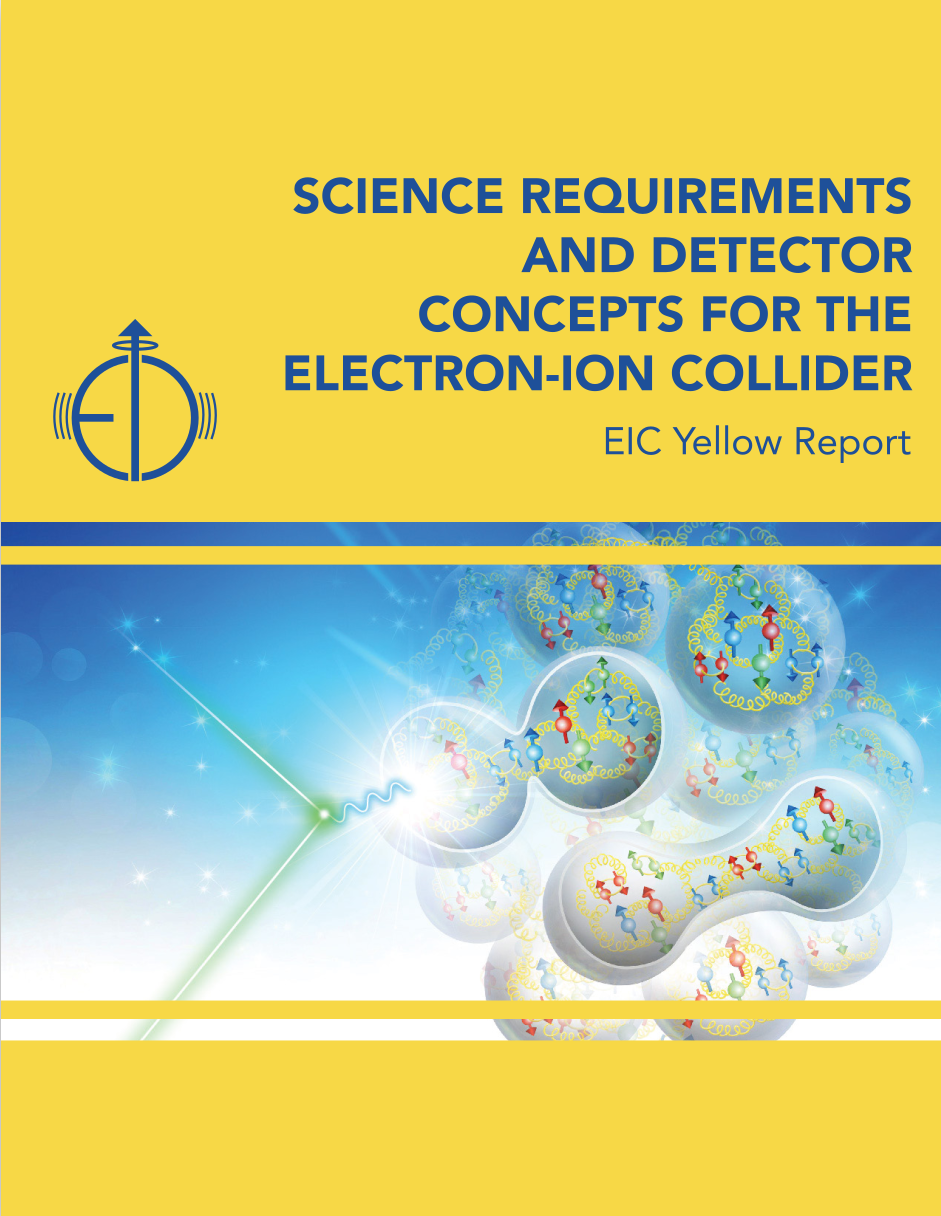 EIC Calorimetry Requirements
EIC Community outlined physics, detector requirements, and evolving detector 
concepts in the EIC Yellow Report.
Main tasks of the ECAL
Detect the scattered e and separate them from π.
Improve the electron momentum resolution at backward rapidities.
Detect neutral particles (photons, π0), and measure the energy and the coordinates of the impact.
Separate secondary electrons and positrons from charged hadrons.
Provide spatial resolution of two photons sufficient to identify decays π0 → γγ at high energies.
‹#›
EIC Calorimetry Requirements
EIC Yellow Report
DIS electrons
DVCS photons
SIDIS π0
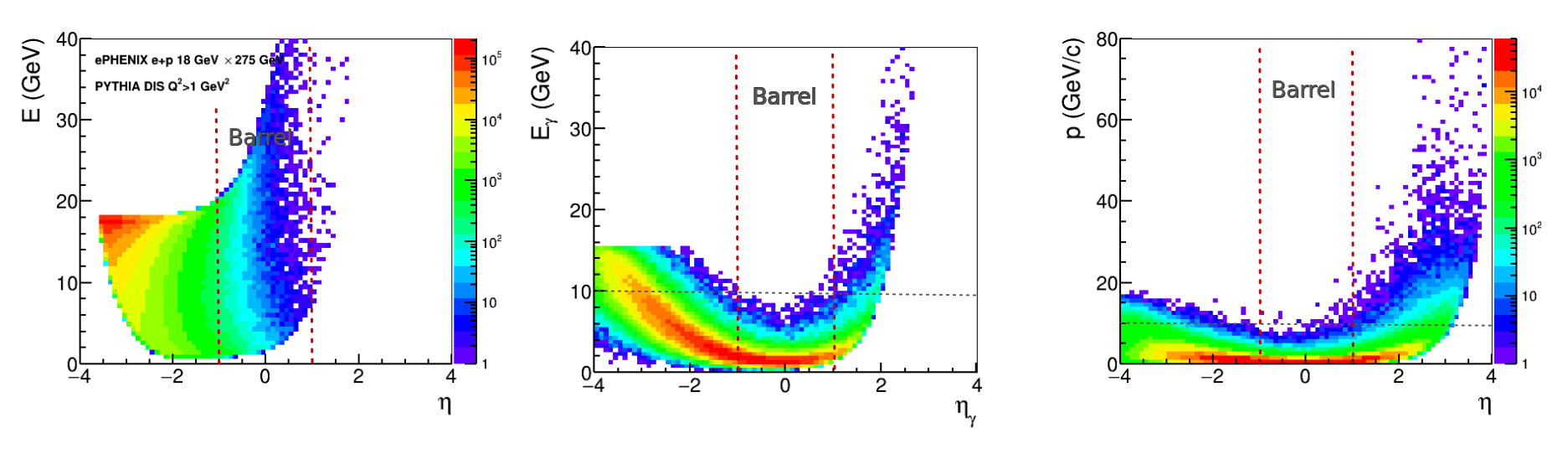 E-endcap
H-endcap
E-endcap
H-endcap
E-endcap
H-endcap
EIC Yellow Report
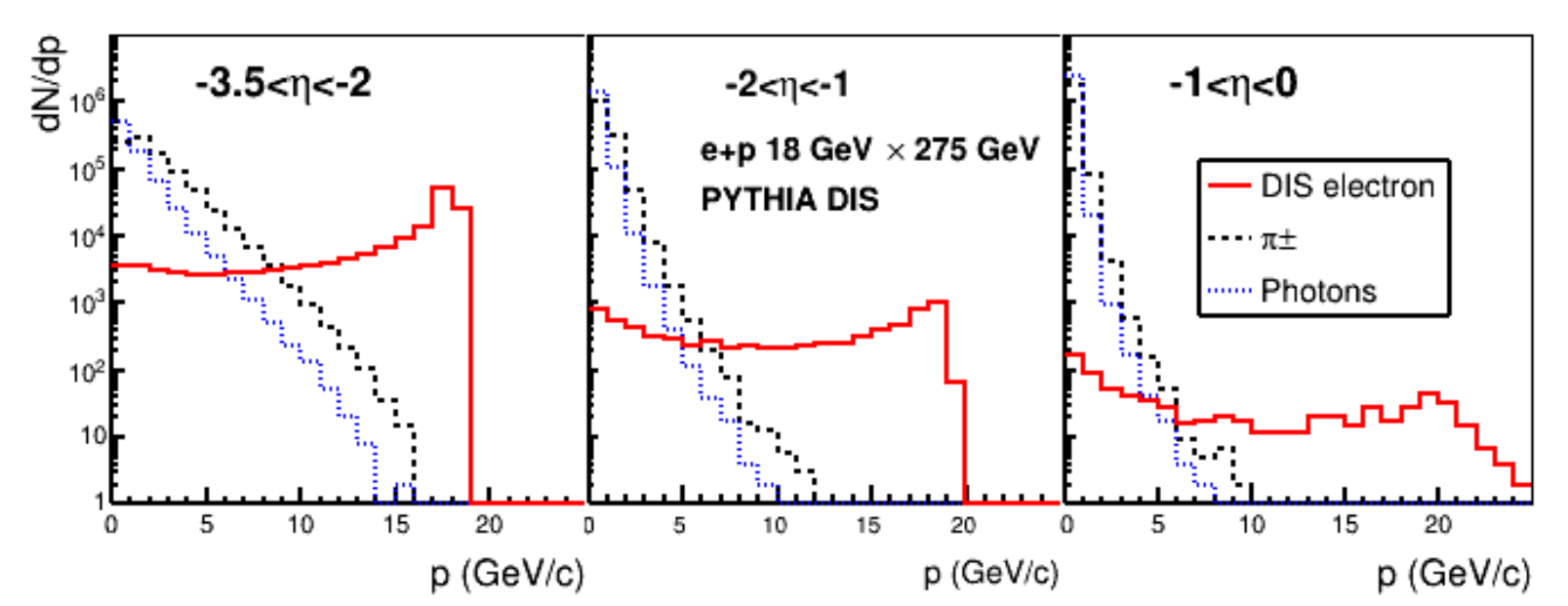 e/π separation:
Depends on momentum and η
Tightest constrain from parity violating asymmetries 10-4
ΔG requires ~ 10-3
‹#›
Backward Calorimetry
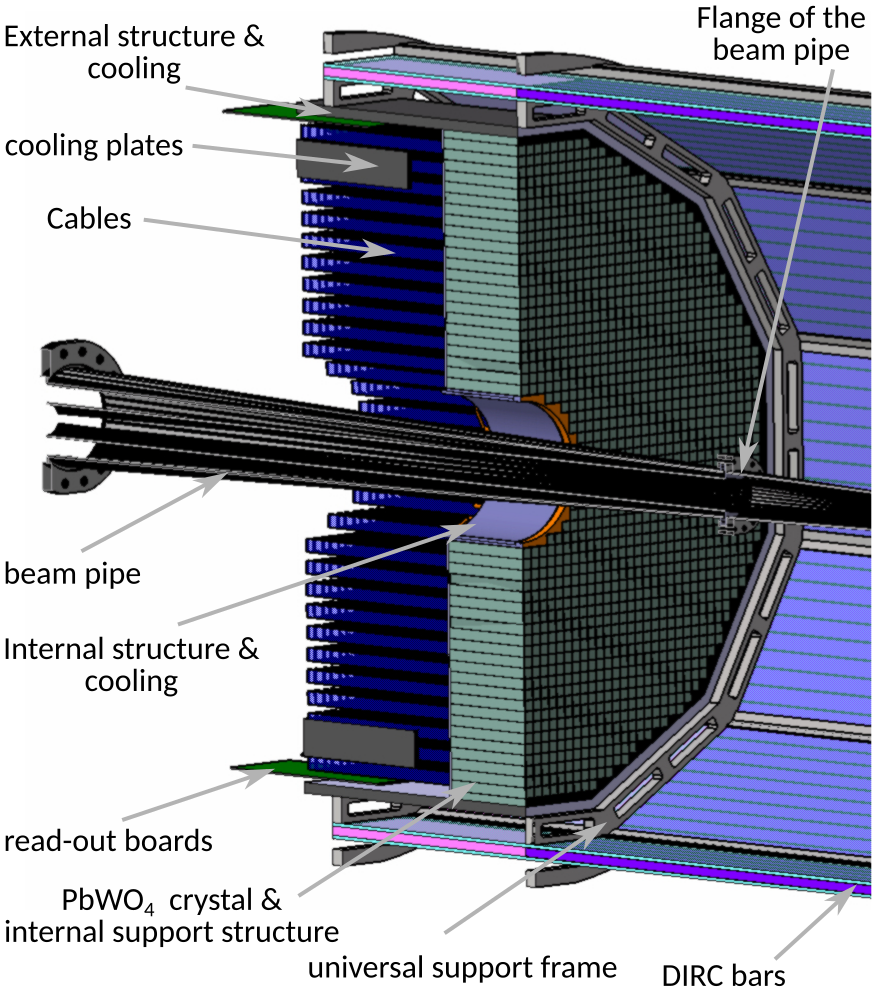 Backward EMCAL
Non-projective PbWO4 calorimeter (EEEMC-Consortium) 
2 × 2 × 20 cm3 crystals
Length ~20X/X0, transverse size ~Molière radius
Located inside the inner DIRC frame
Preferred readout: SiPMs of pixel size 10μm or 15μm
Cooling to keep temperature stable within ± 0.1 ◦C
Ongoing efforts advancing the design to increase coverage in η (−3.7 < η < −1.5) with inlay around beampipe

Backward HCAL in consideration
Possible upgrade path
→ See C. Muñoz Camacho for EEEMCal, https://indico.bnl.gov/event/15493/
→ See B. Page, https://indico.bnl.gov/event/15686/
‹#›
Barrel EM Calorimetry
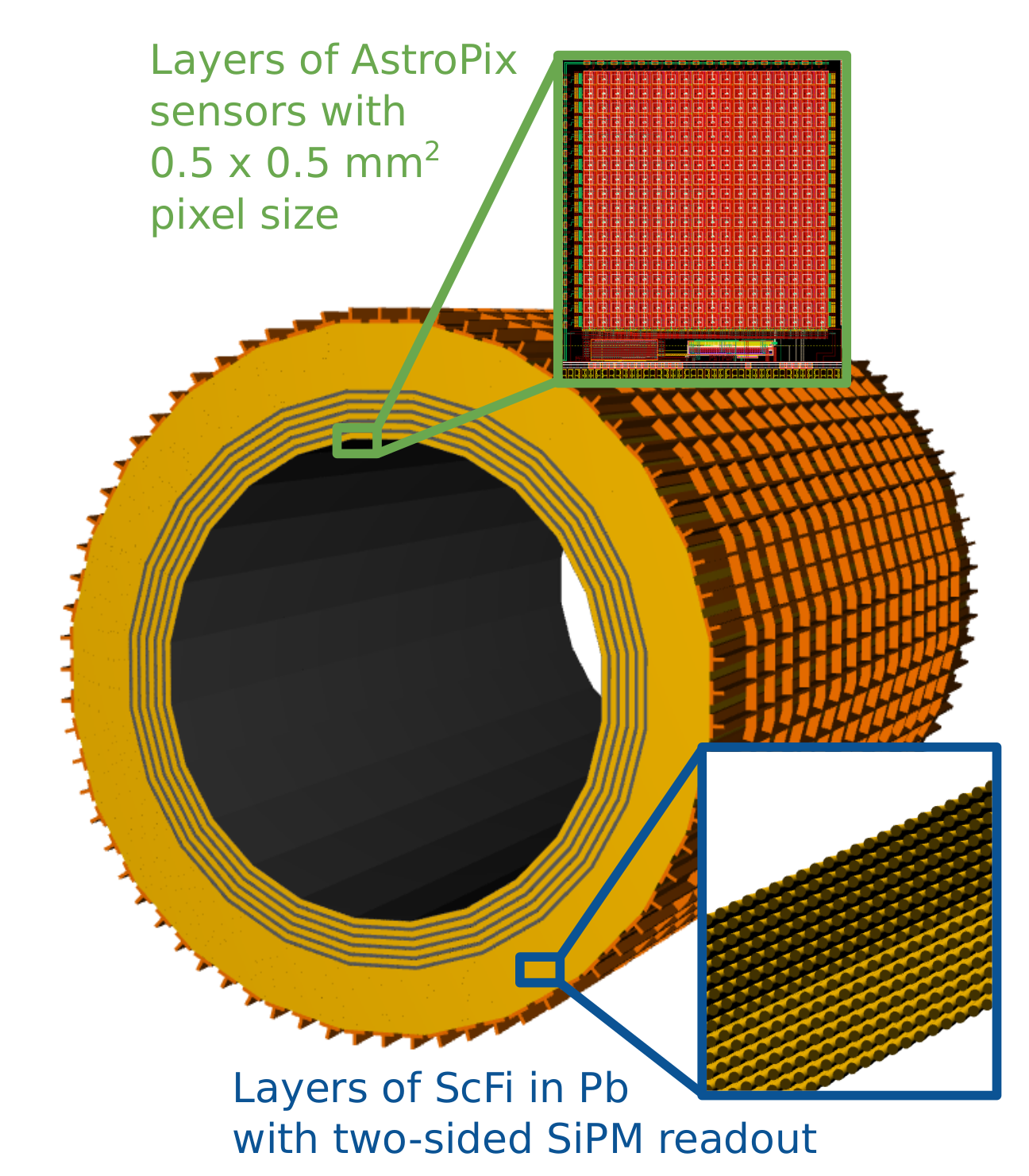 Hybrid concept
Imaging calorimetry based on monolithic silicon sensors AstroPix (NASA’s AMEGO-X mission) - 500 μm x 500 μm pixels Nuclear Inst. and Methods in Physics Research, A 1019 (2021) 165795
Scintillating fibers in Pb (Similar to GlueX Barrel ECal, 2-side readout w/ SiPMs) Nuclear Inst. and Methods in Physics Research, A 896 (2018) 24-42
6 layers of imaging Si sensors interleaved with 5 Pb/ScFi layers and followed by a large chunk of Pb/ScFi section (can be extended to inner HCAL)
Total radiation thickness for EMCAL of ~20 X0
Detector coverage: -1.7 < η < 1.3
Energy resolution - SciFi/Pb Layers: 𝟓.𝟑% /√𝑬 ⨁ 𝟏.𝟎%
Position resolution - Imaging Layers (+ 2-side SciFi readout): with 1st layer hit information ~ pixel size
‹#›
Barrel Hadronic Calorimetry
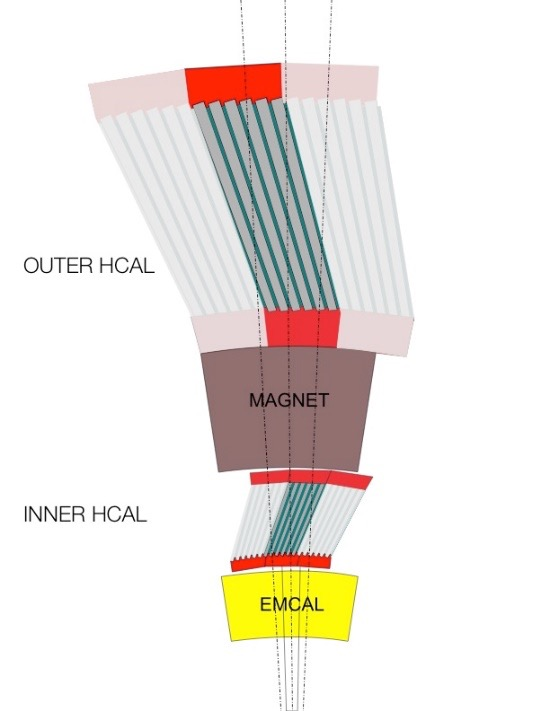 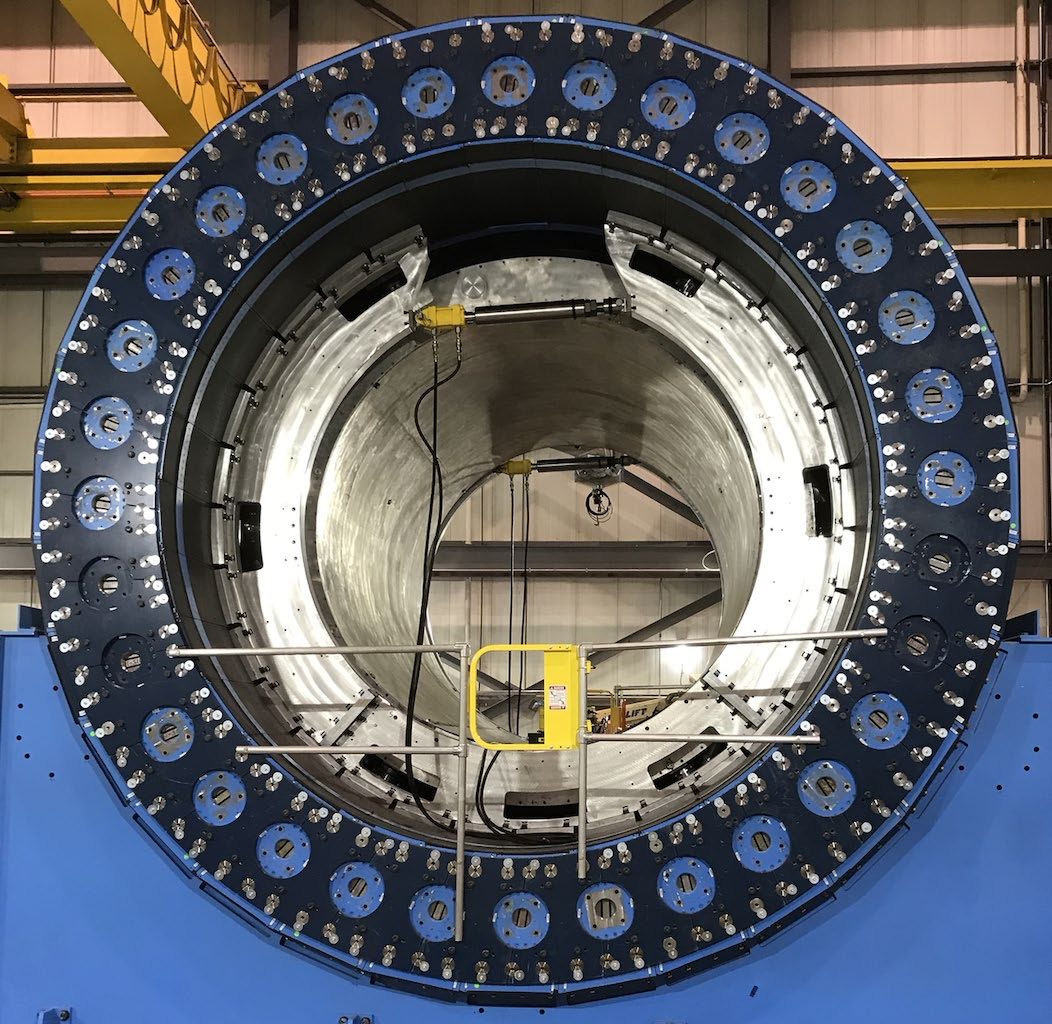 Reuse of sPHENIX outer (outside of the Solenoid) HCal ≈ 3.5λl
Steel and scintillating tiles with wavelength shifting fiber
Δη x Δφ ≈ 0.1 x 0.1 
(1,536 readout channels, SiPMs)
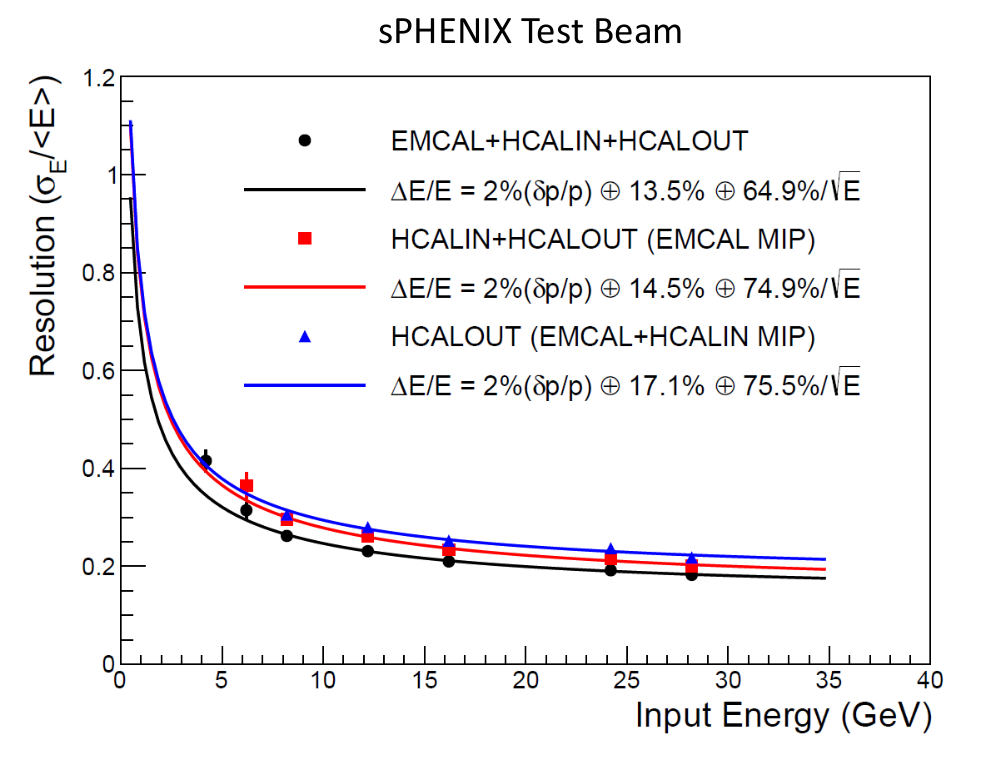 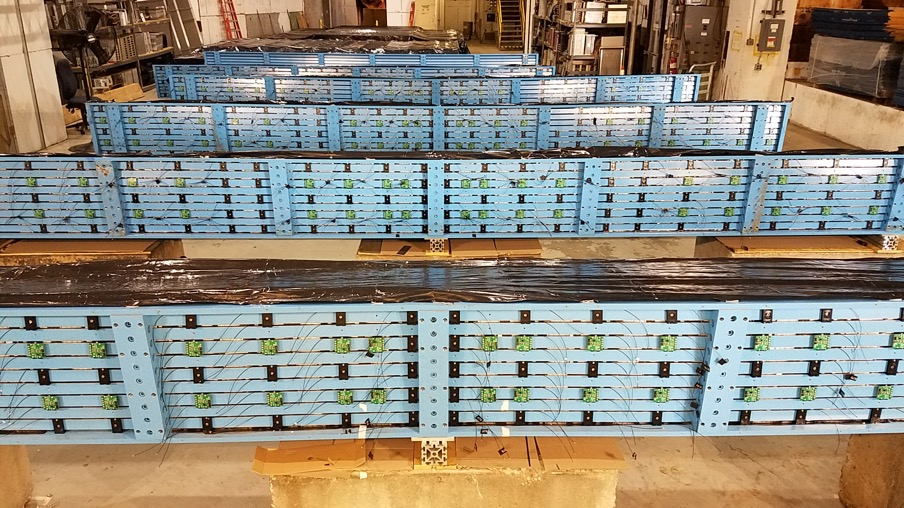 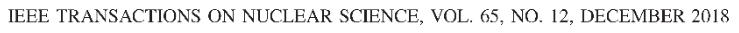 ⟶ See: J. Lajoie, https://indico.bnl.gov/event/15493/
‹#›
Forward EM Calorimetry
Sampling EMCal design: 

W/SciFi: scintillating fibers embedded in W/epoxy mix
Similar to sPHENIX  W/SciFi
X /X0 = 23 (17 cm + 10 cm readout), 2.5 x 2.5 cm towers (RM=~2.3 cm)
Easier construction for WSciFi calorimeter
Compactness and higher EM-shower containment
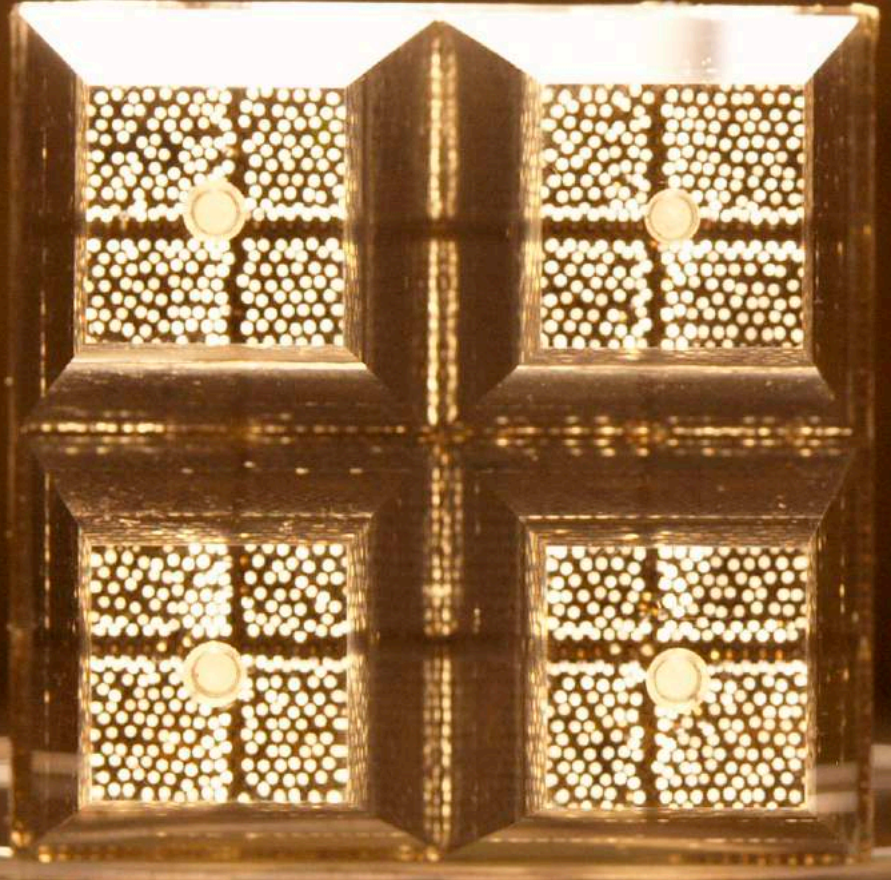 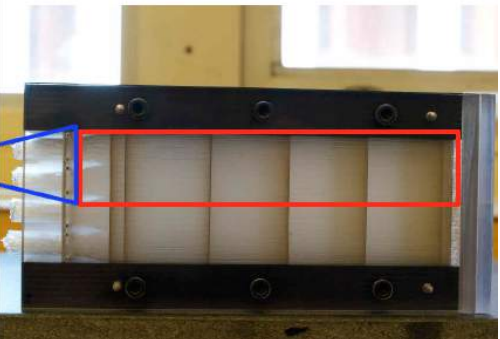 4 SiPMs / tower
R&D: Improvement of light collection eff. and uniformity

Simulations:
Expected E resolution ∼ 11%/√E ⊕ 2%
Can effectively separate ɣ/π0 (z = 3.5 m) with ML methods
→ See O. Tsai, https://indico.bnl.gov/event/15686/
‹#›
Forward Hadronic Calorimetry
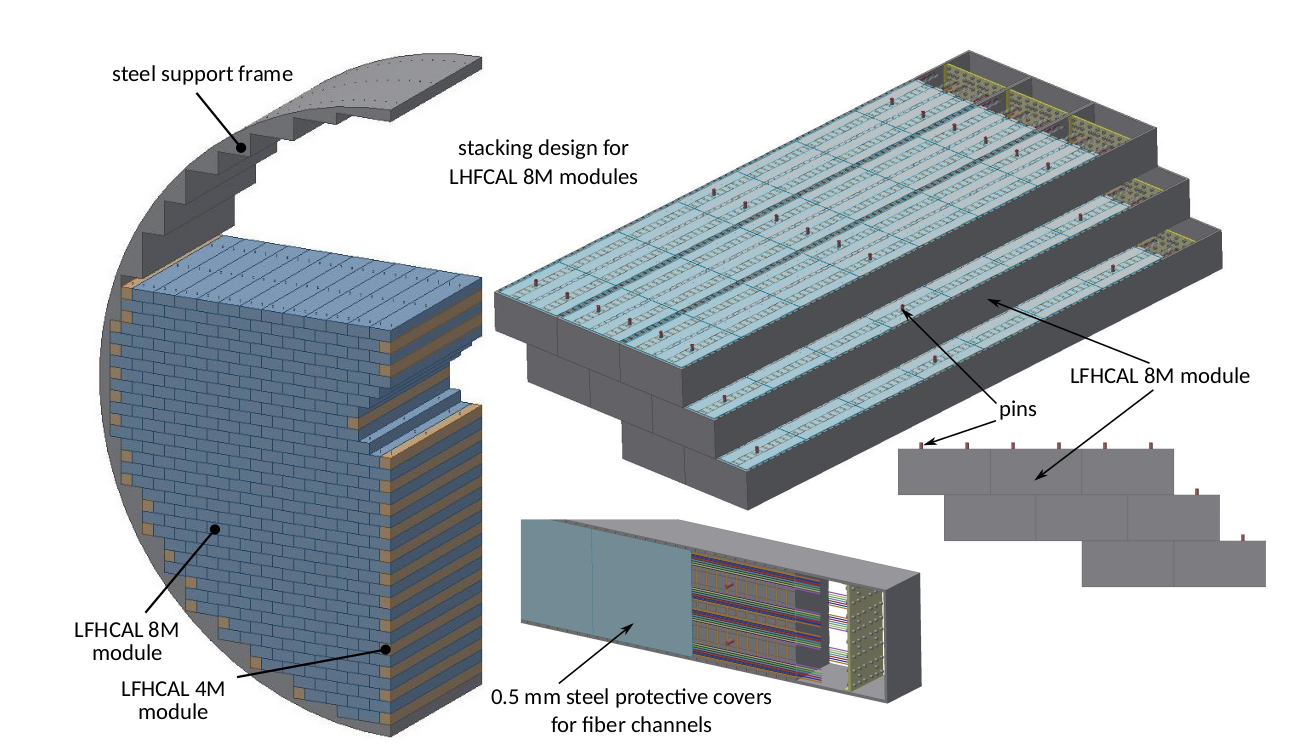 Two design based on longitudinally separated steel and scintillator tiles
Inspired by Projectile Spectator Detector (CBM)
60 layers of steel-sci plates + 10 layers of W-Sci plates (5 x 5 cm towers)
7 signals per tower (from 10 plates)
λ/λ0 = 6.9 (HCAL only, larger shower containment)


Ongoing efforts on granular inlay around beampipe
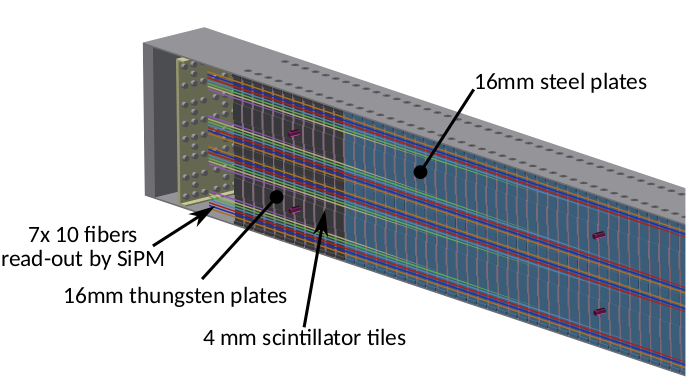 → See F. Bock, https://indico.bnl.gov/event/15810/
→ See O. Tsai, https://indico.bnl.gov/event/15810/
‹#›